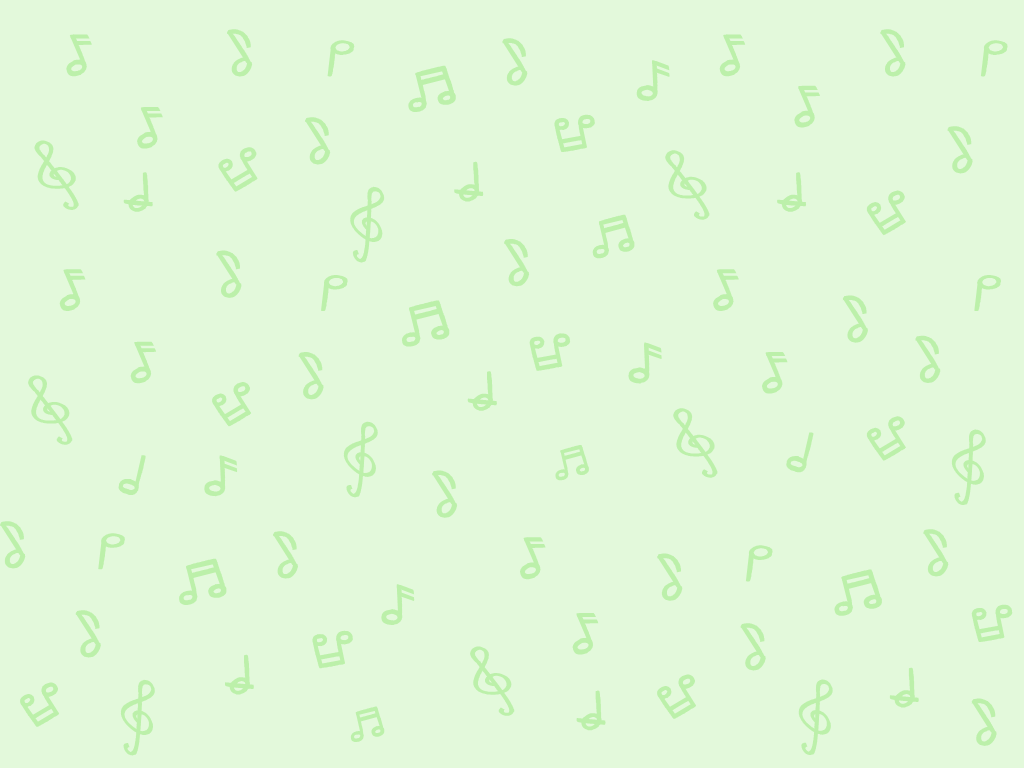 二上 第 6 課
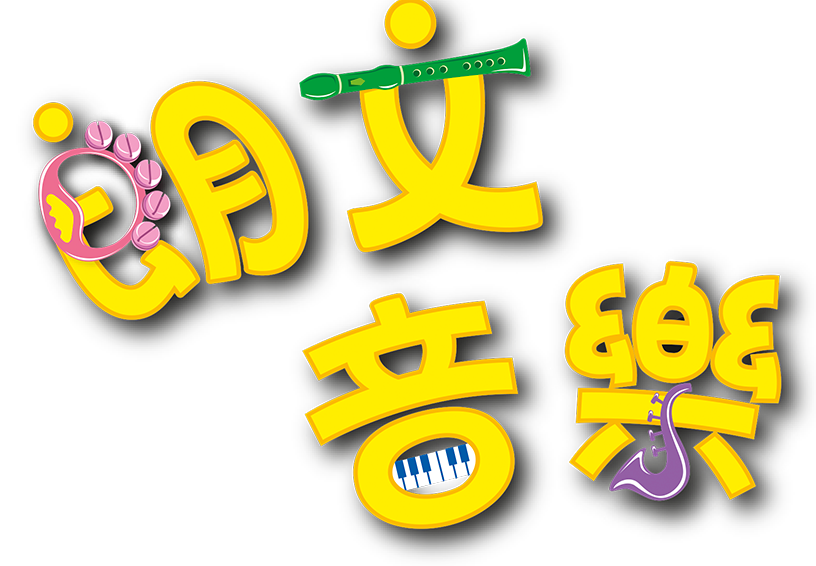 教學簡報
歌聲顯特色
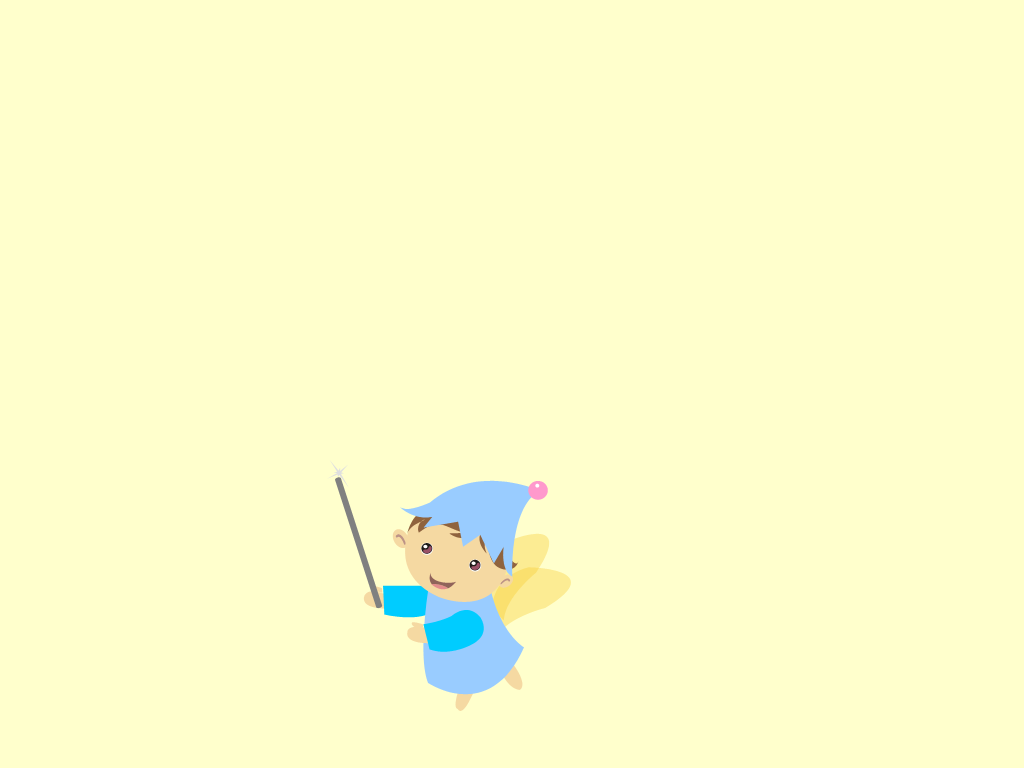 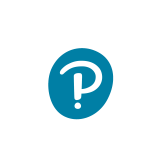 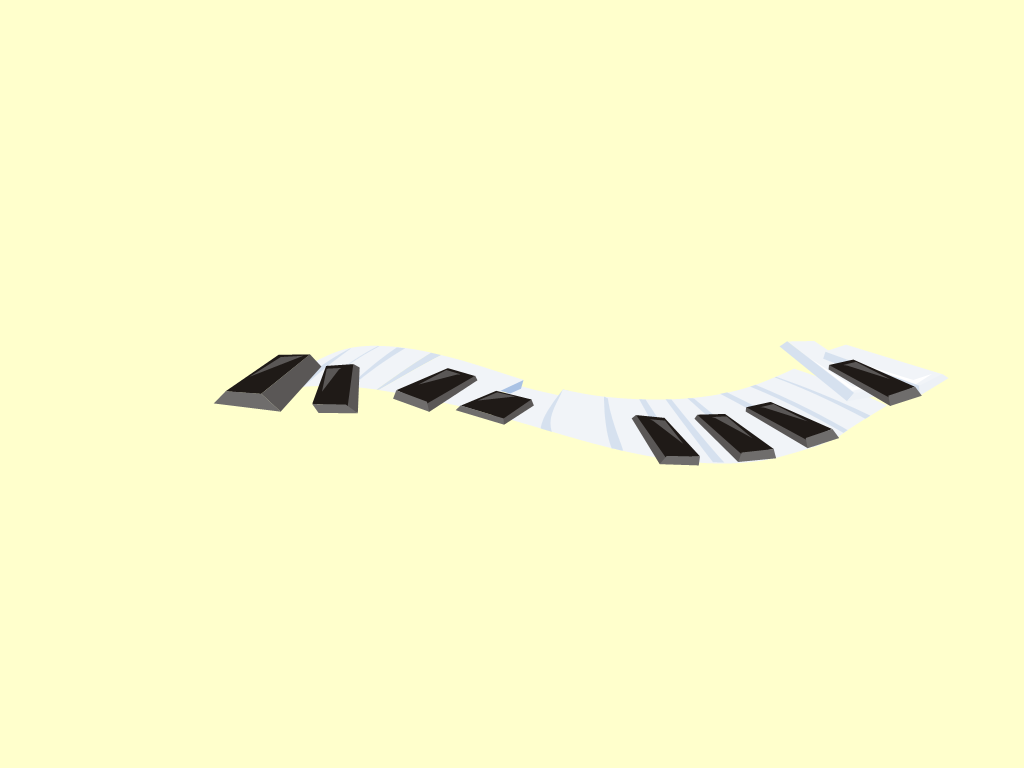 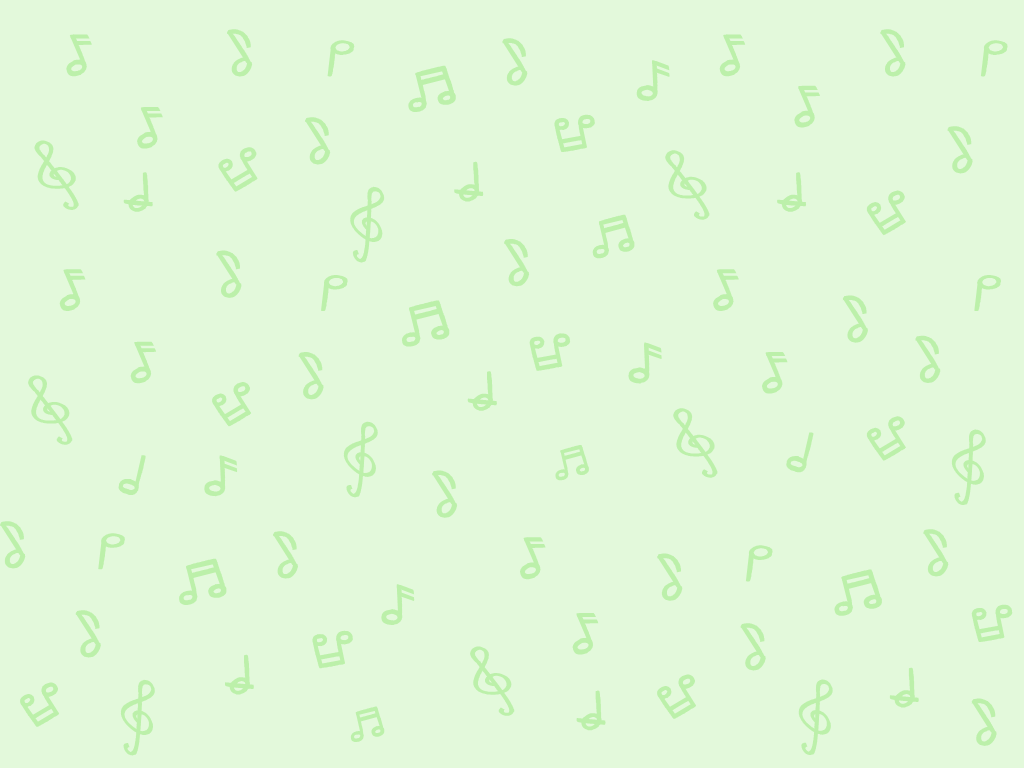 學習重點
通過聆聽同學的歌聲和錄音，認識獨唱
學會分辨和比較童聲、女聲和男聲的聲音
運用簡單音樂術語來描述歌聲的特色
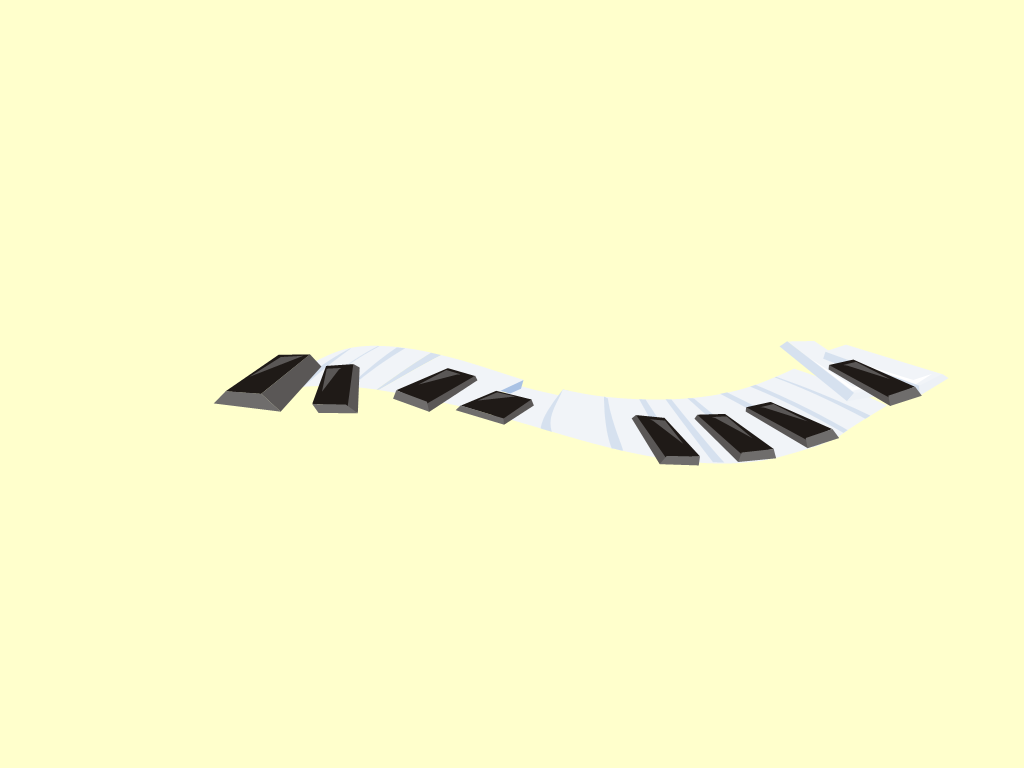 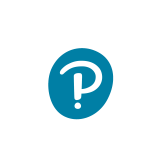 你知道以下這個音的唱名嗎？
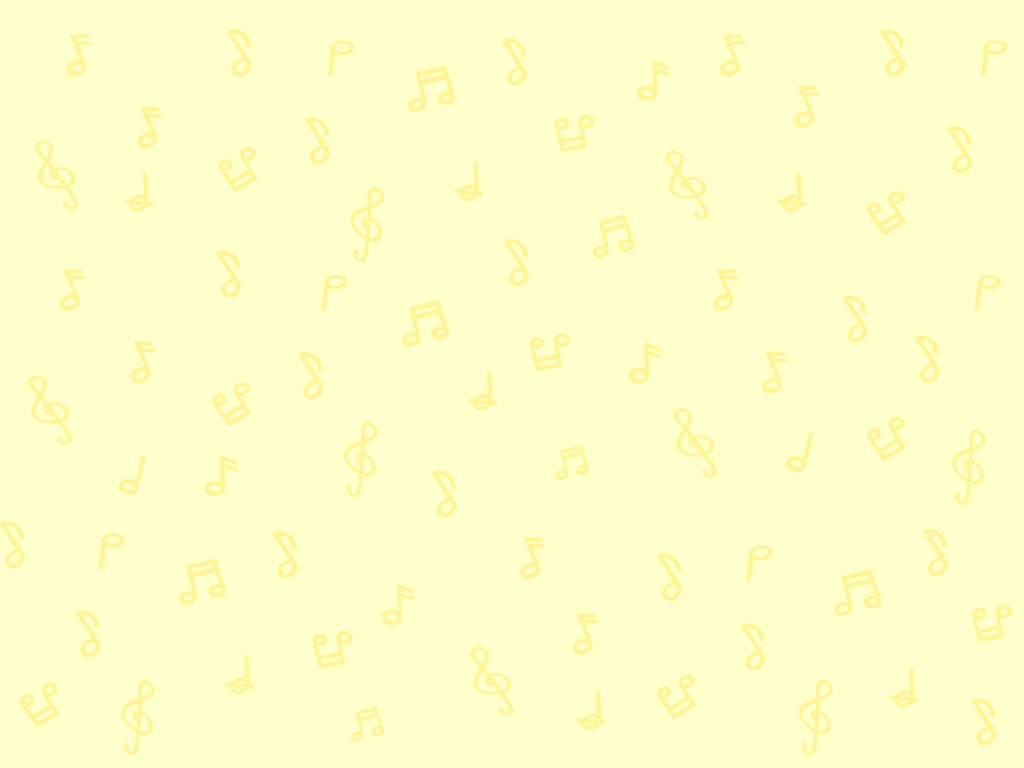 認識唱名 f
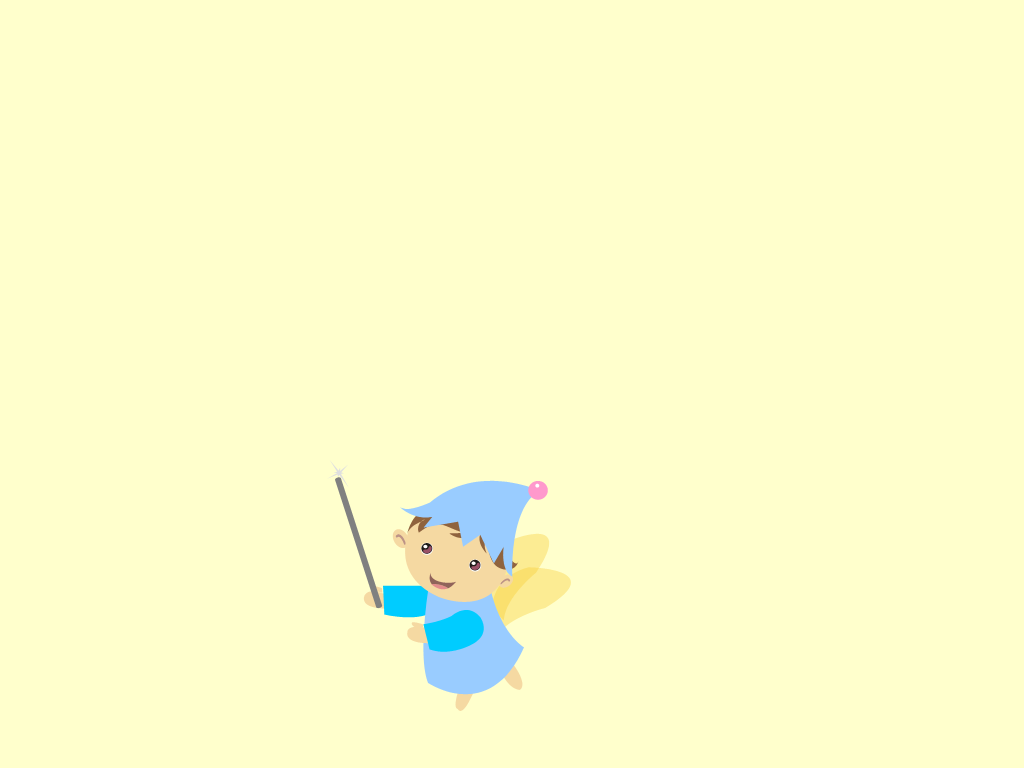 s
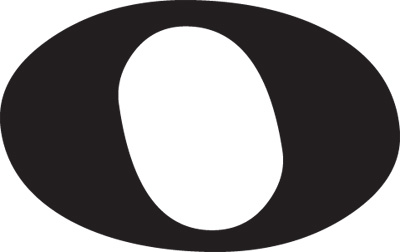 m
d
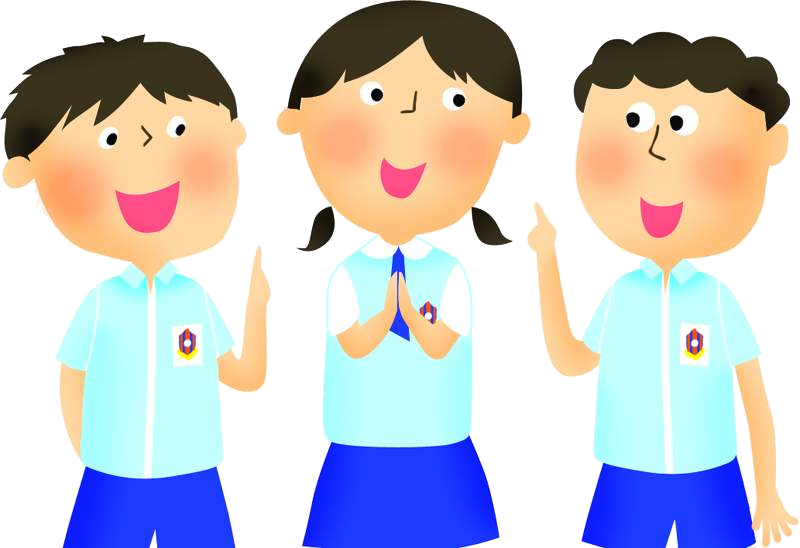 這個音是 f。
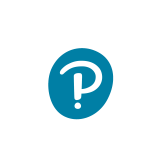 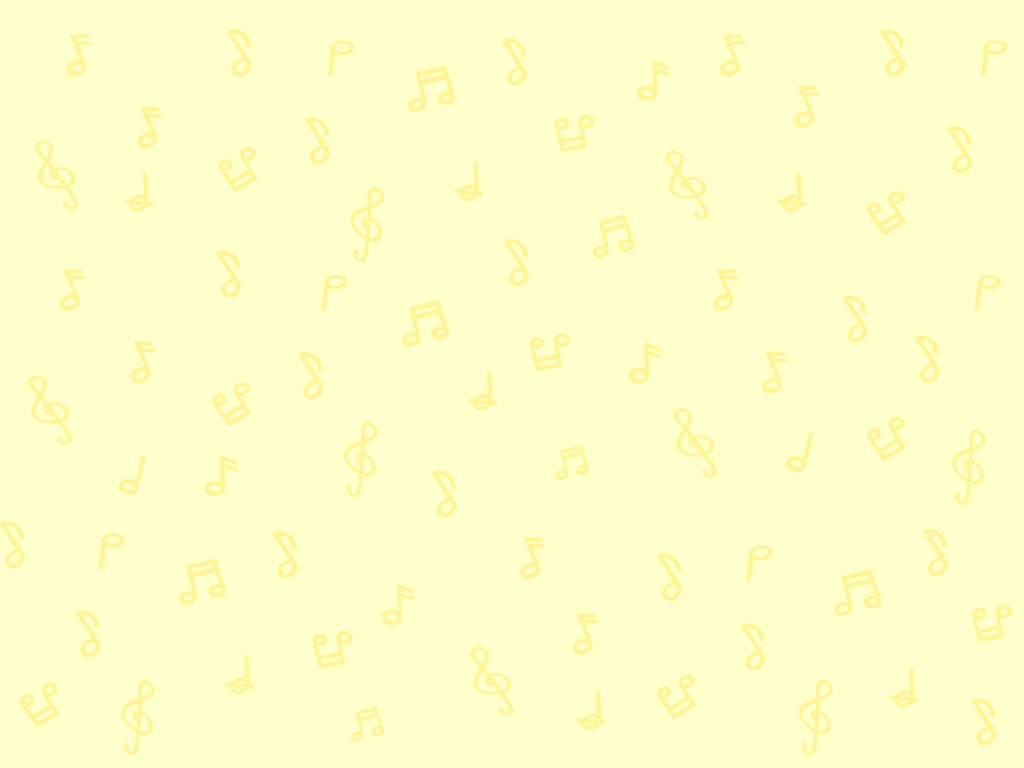 辨認唱名
看看以下唱名在三線譜所在的位置，並唱出唱名。
3.


        f   m   r   d
1.


      d     m     s
2.


        s    m    s
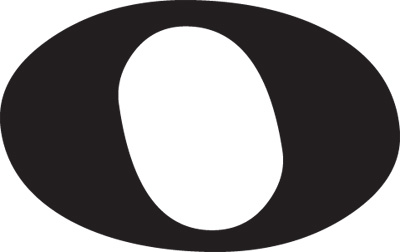 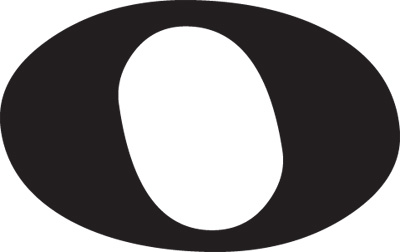 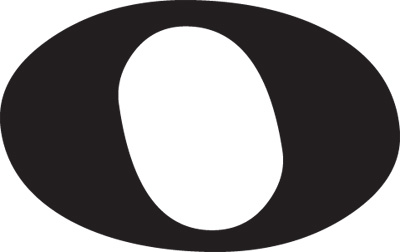 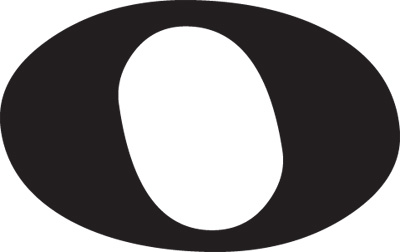 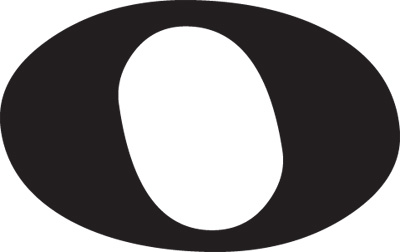 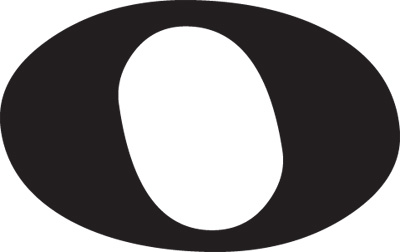 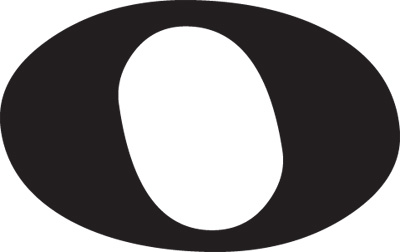 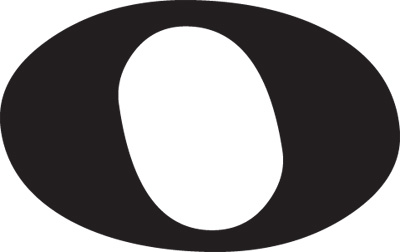 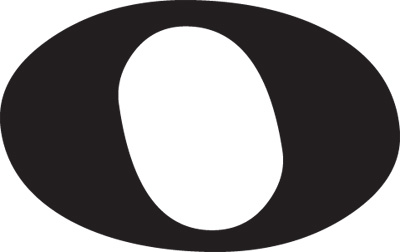 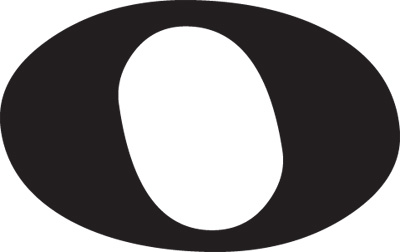 4.


        r    m    f
5.


        l   s    f   m
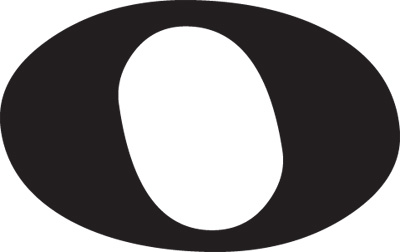 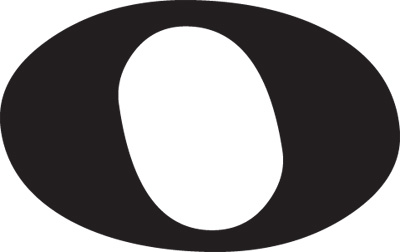 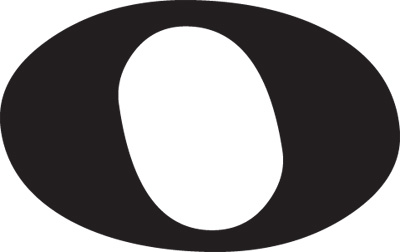 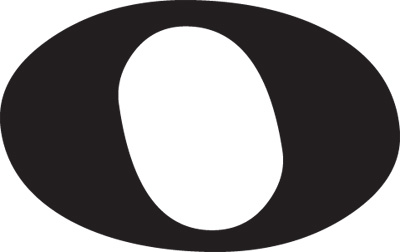 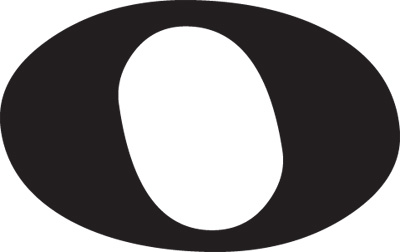 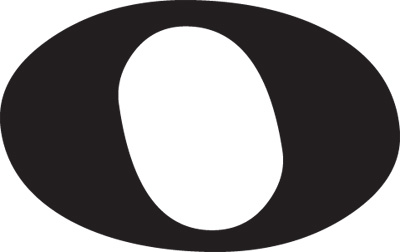 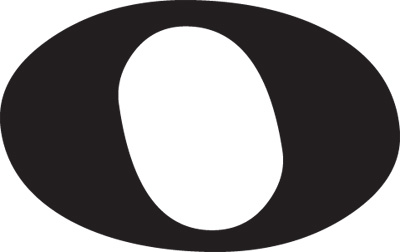 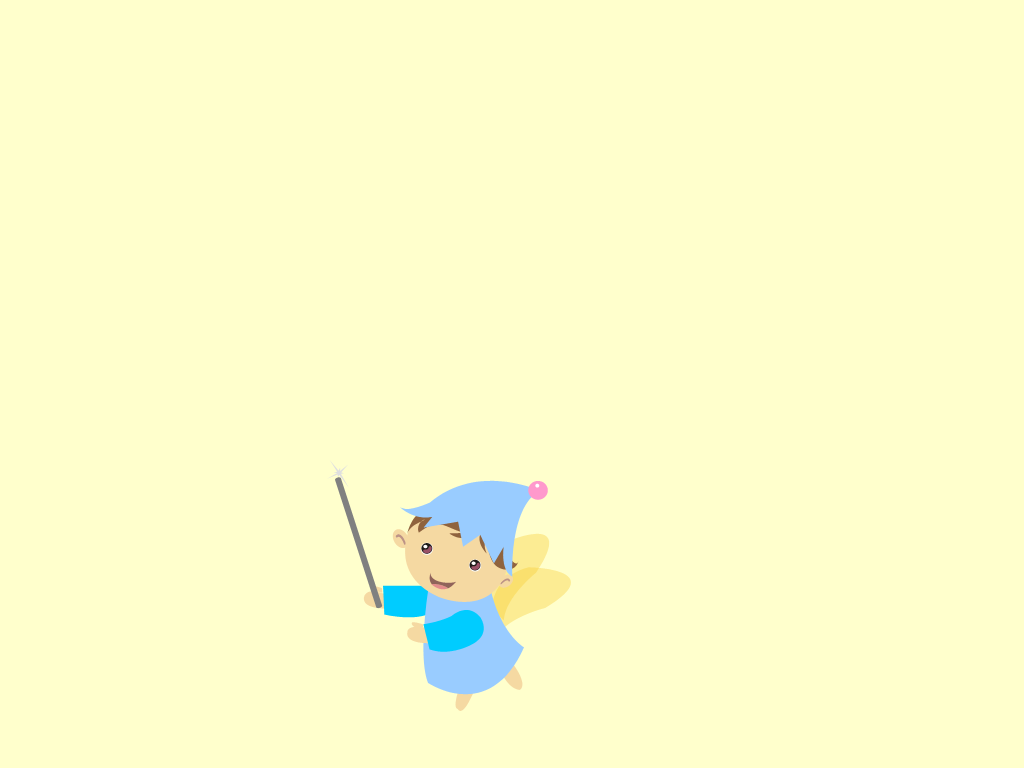 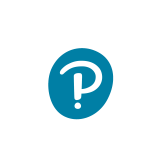 一起用節奏口訣讀出《刷牙歌》全曲的節奏。
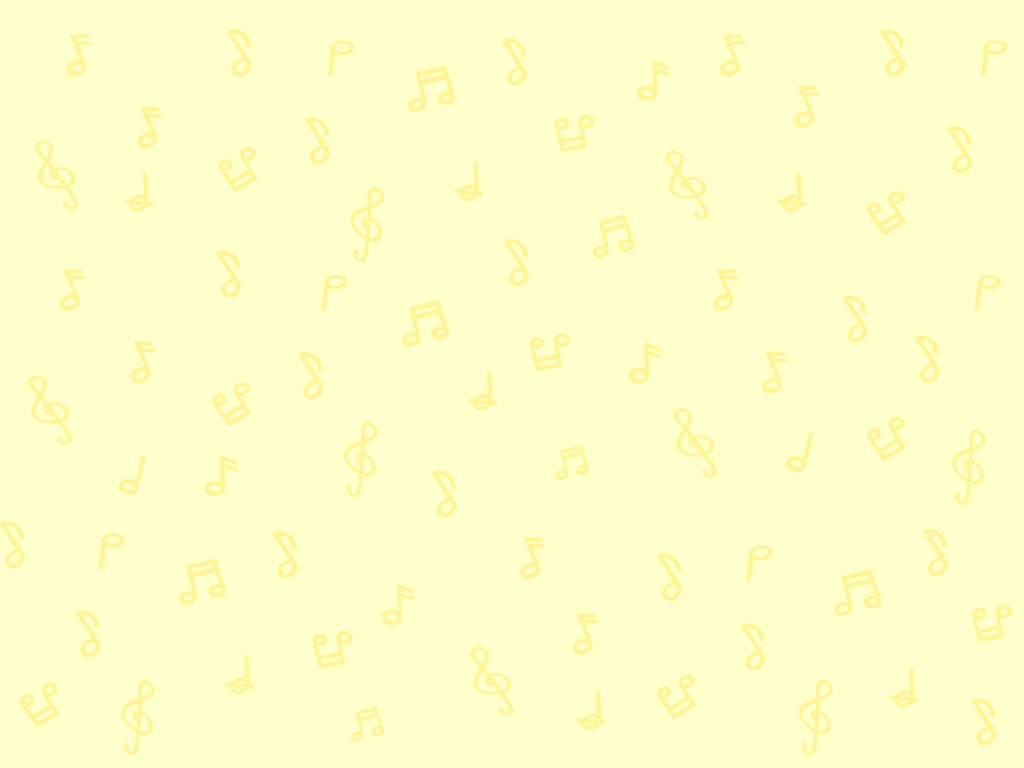 讀出節奏
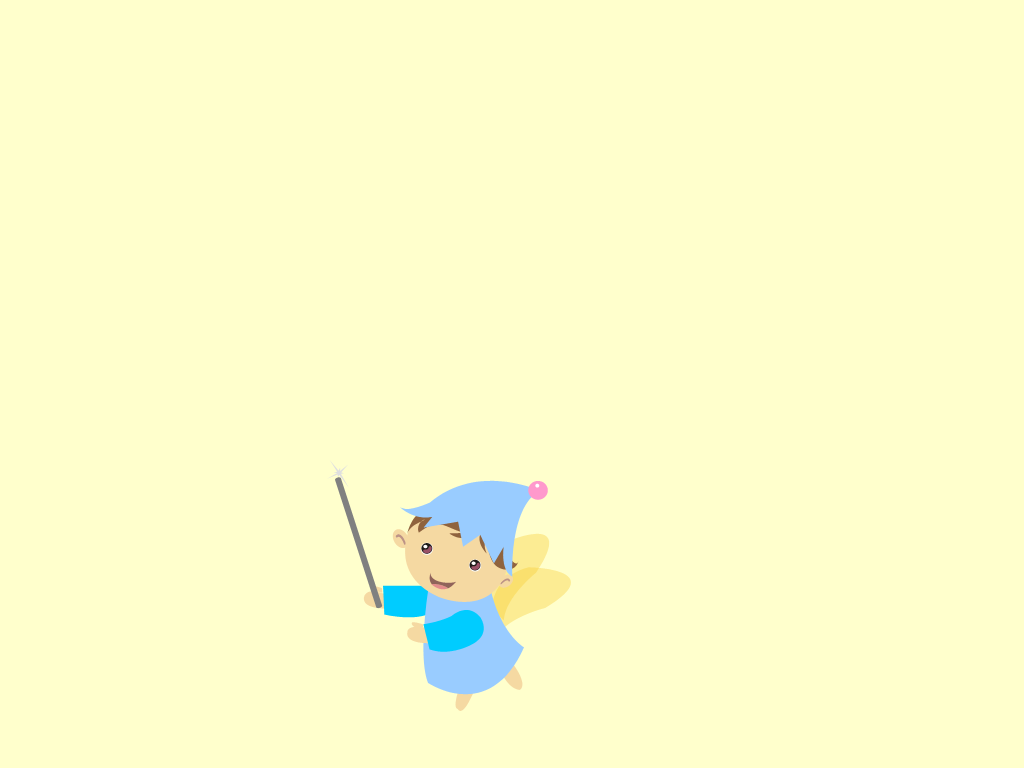 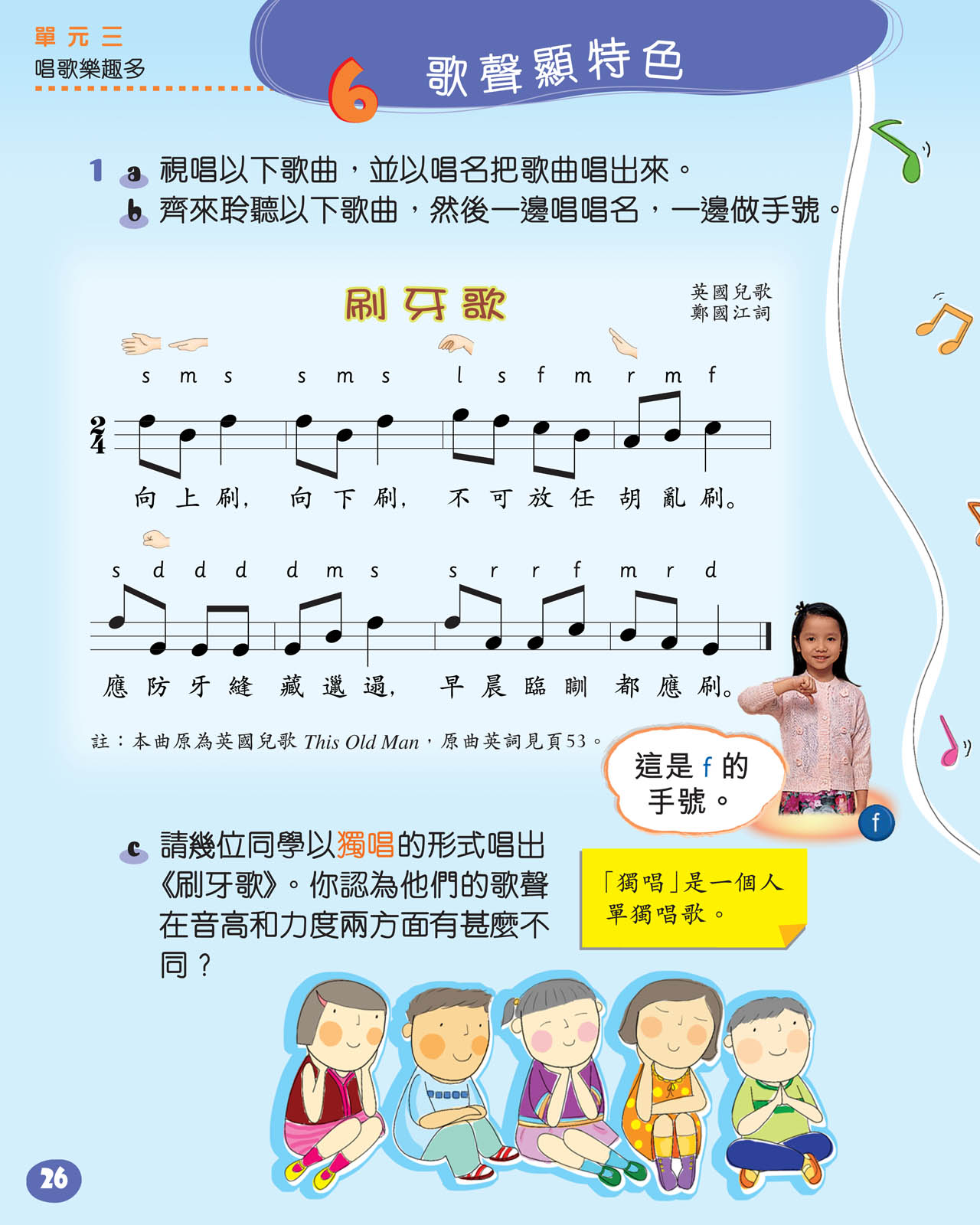 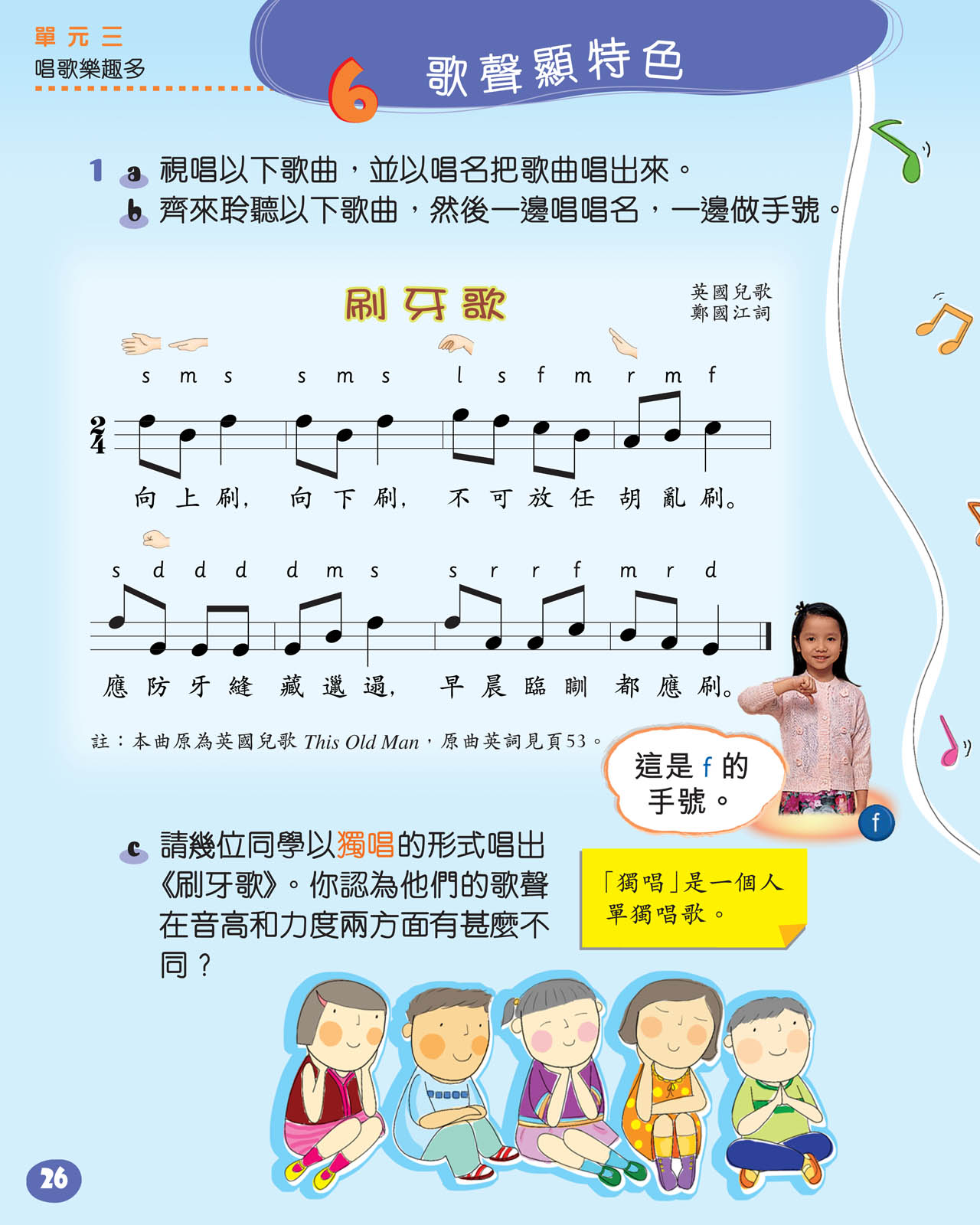 ti-ti ta         ti-ti ta      ti-ti  ti-ti      ti-ti ta
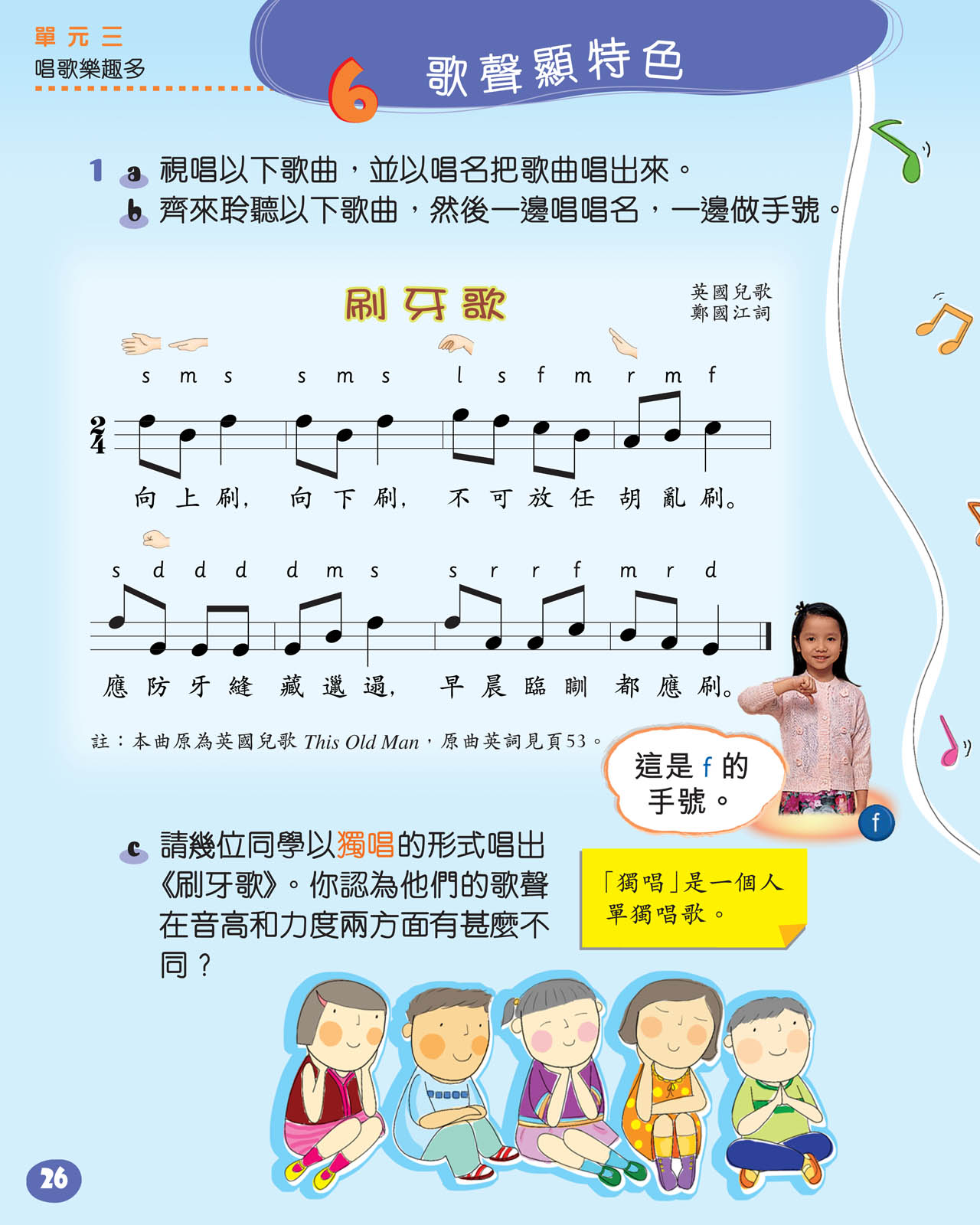 ti-ti   ti-ti    ti-ti  ta      ti-ti    ti-ti     ti-ti  ta
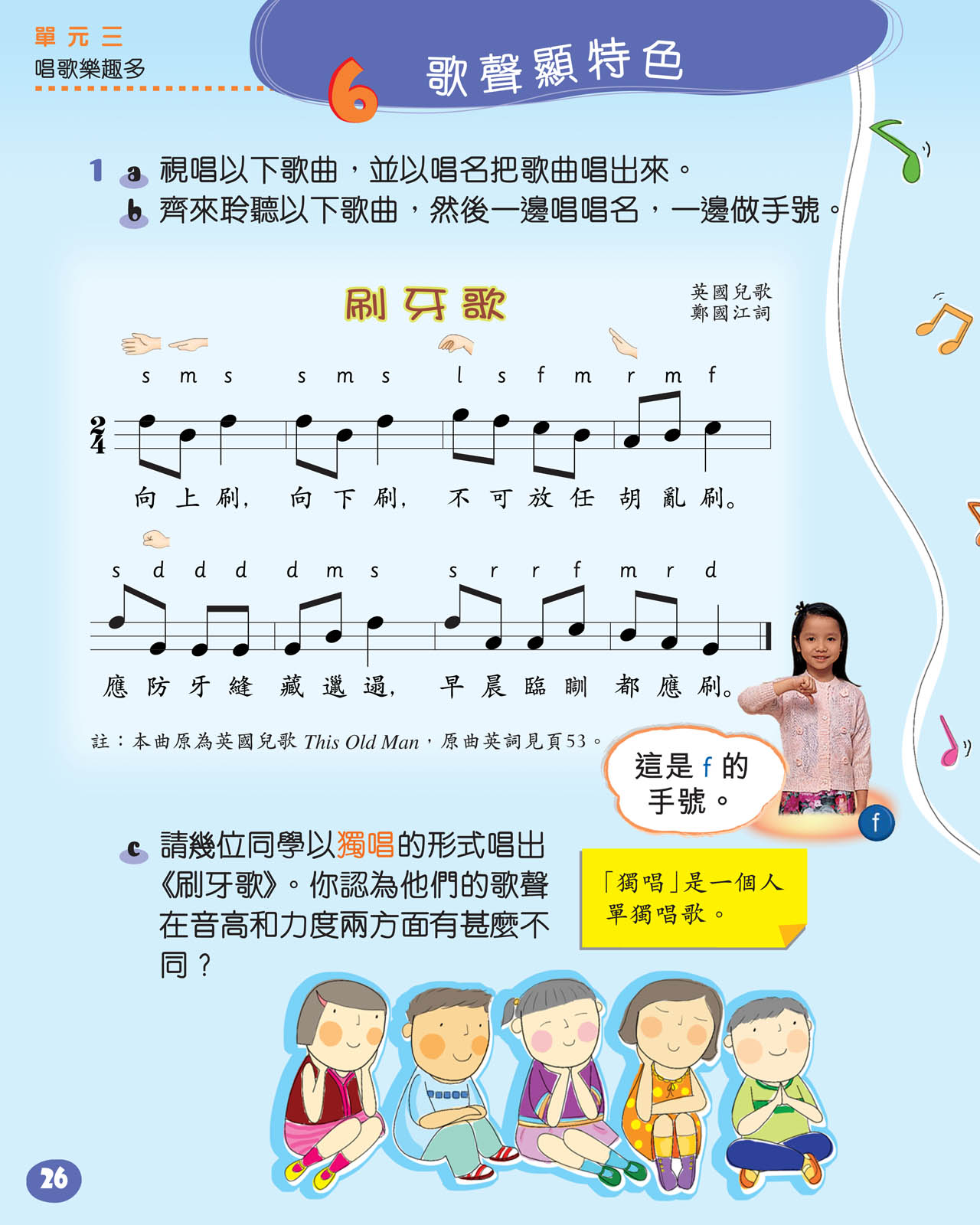 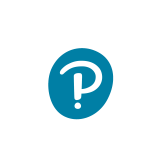 以依節奏唱出全曲的唱名。視唱時，        留意    和        的速度。
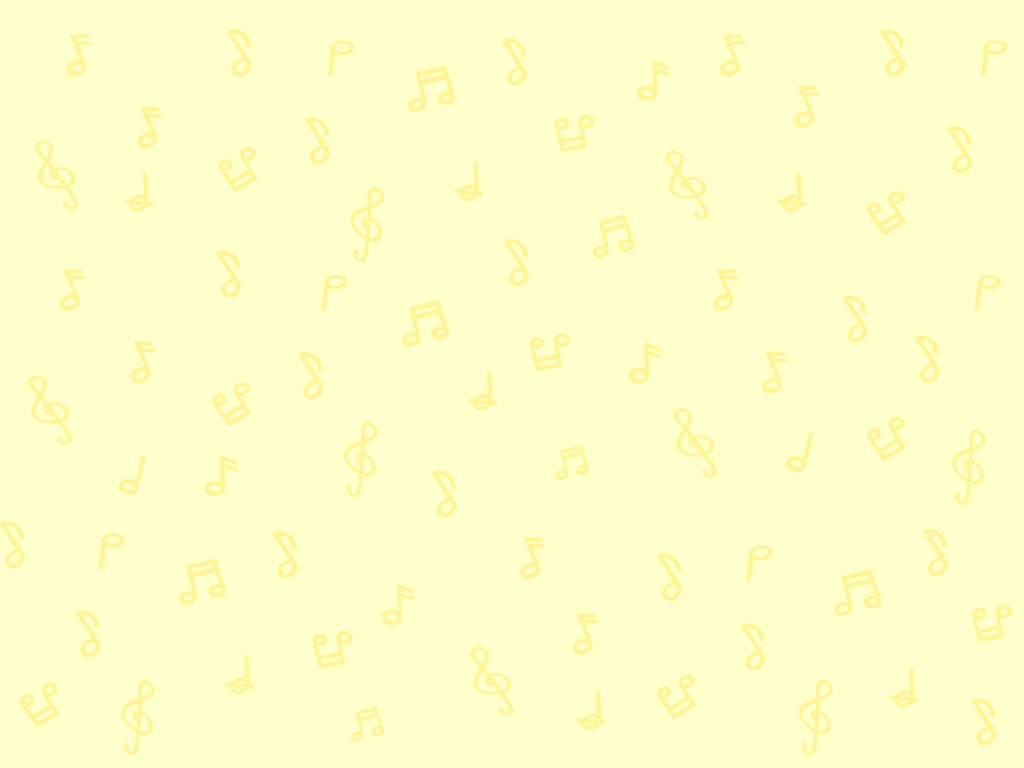 視唱唱名
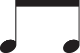 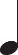 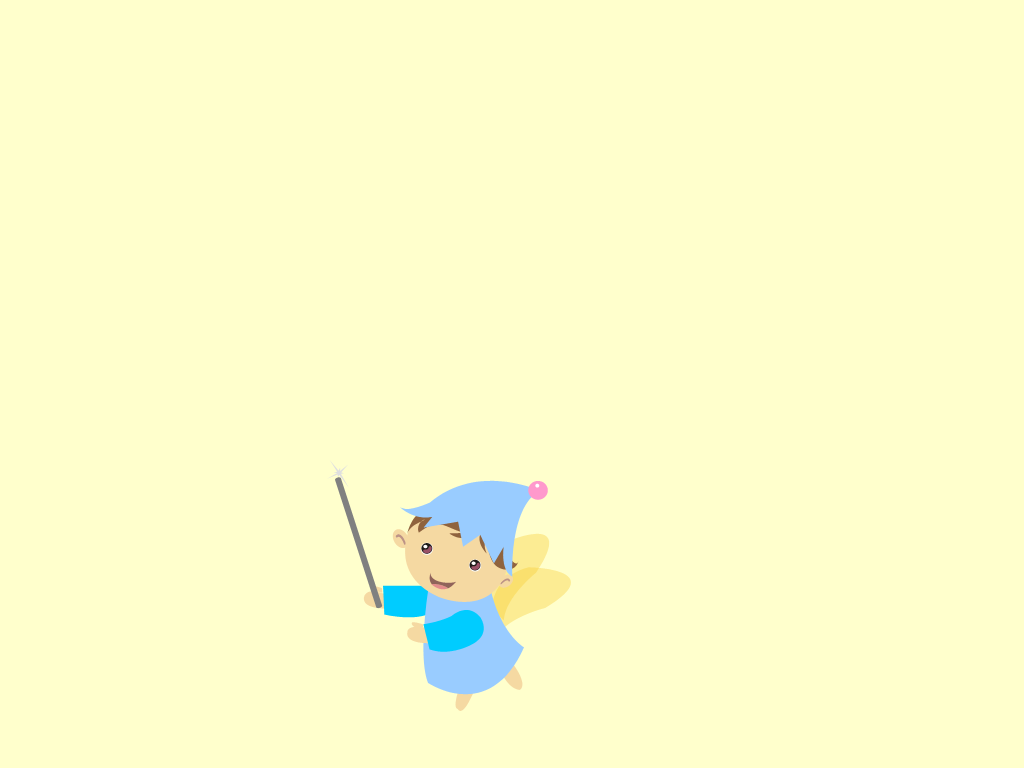 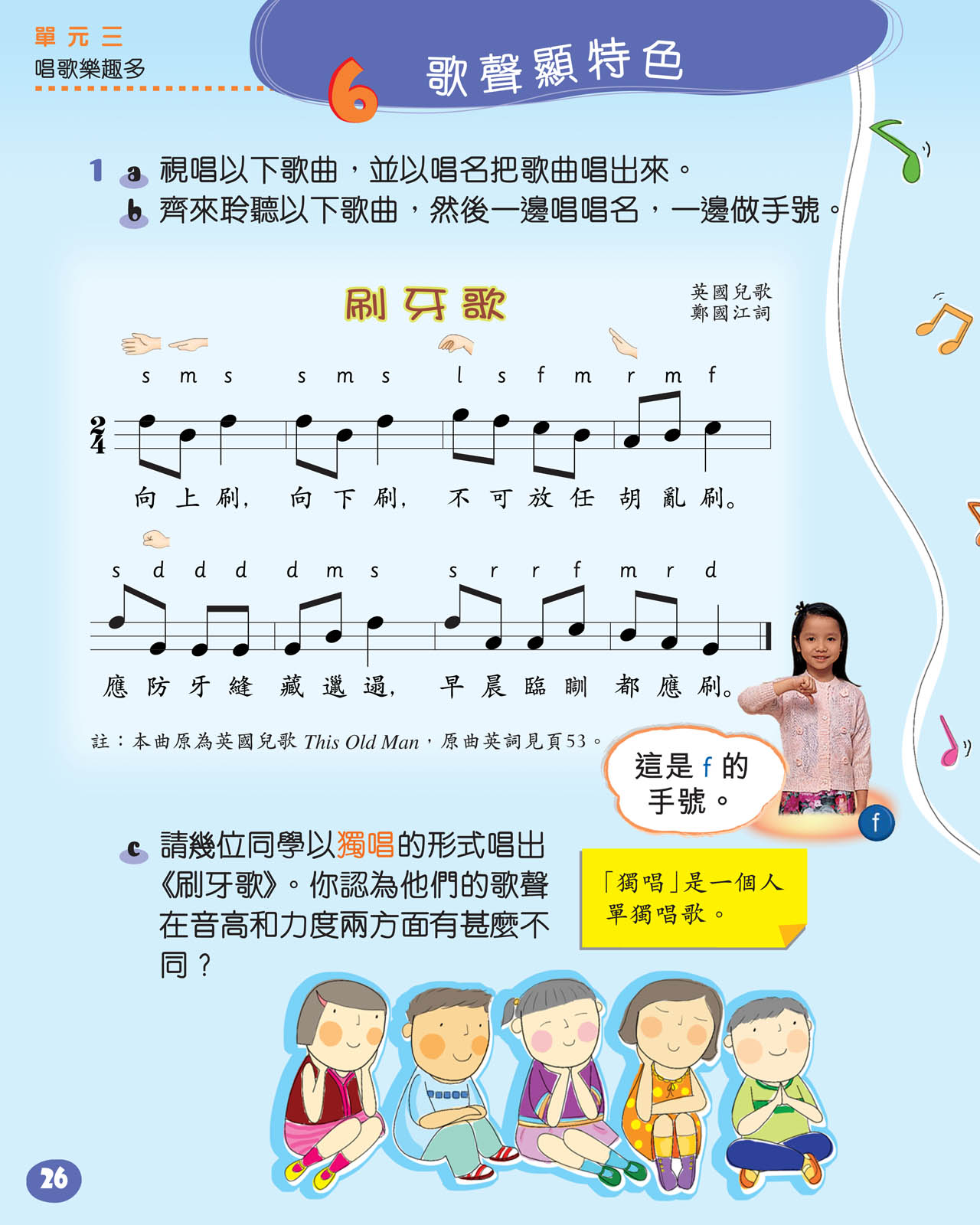 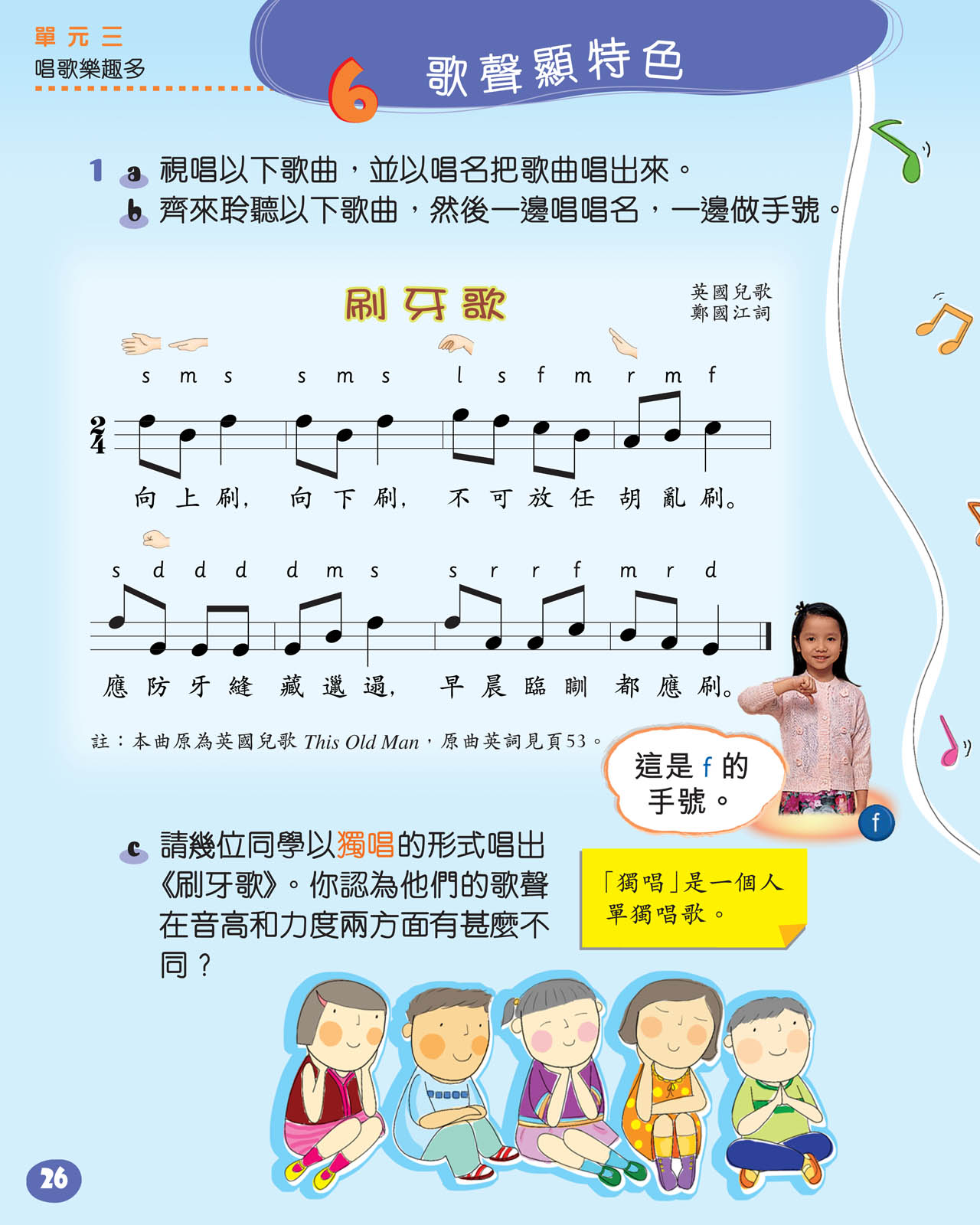 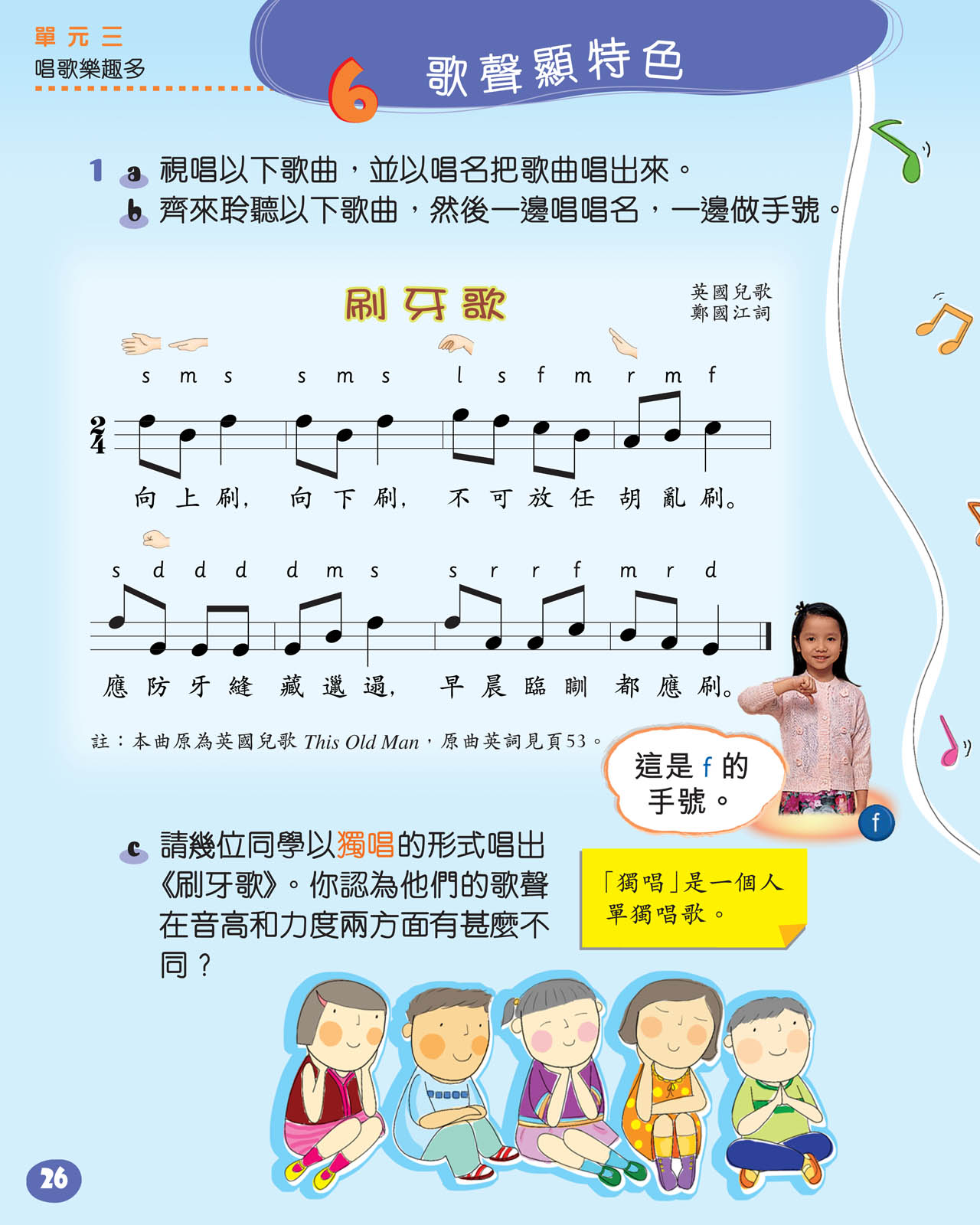 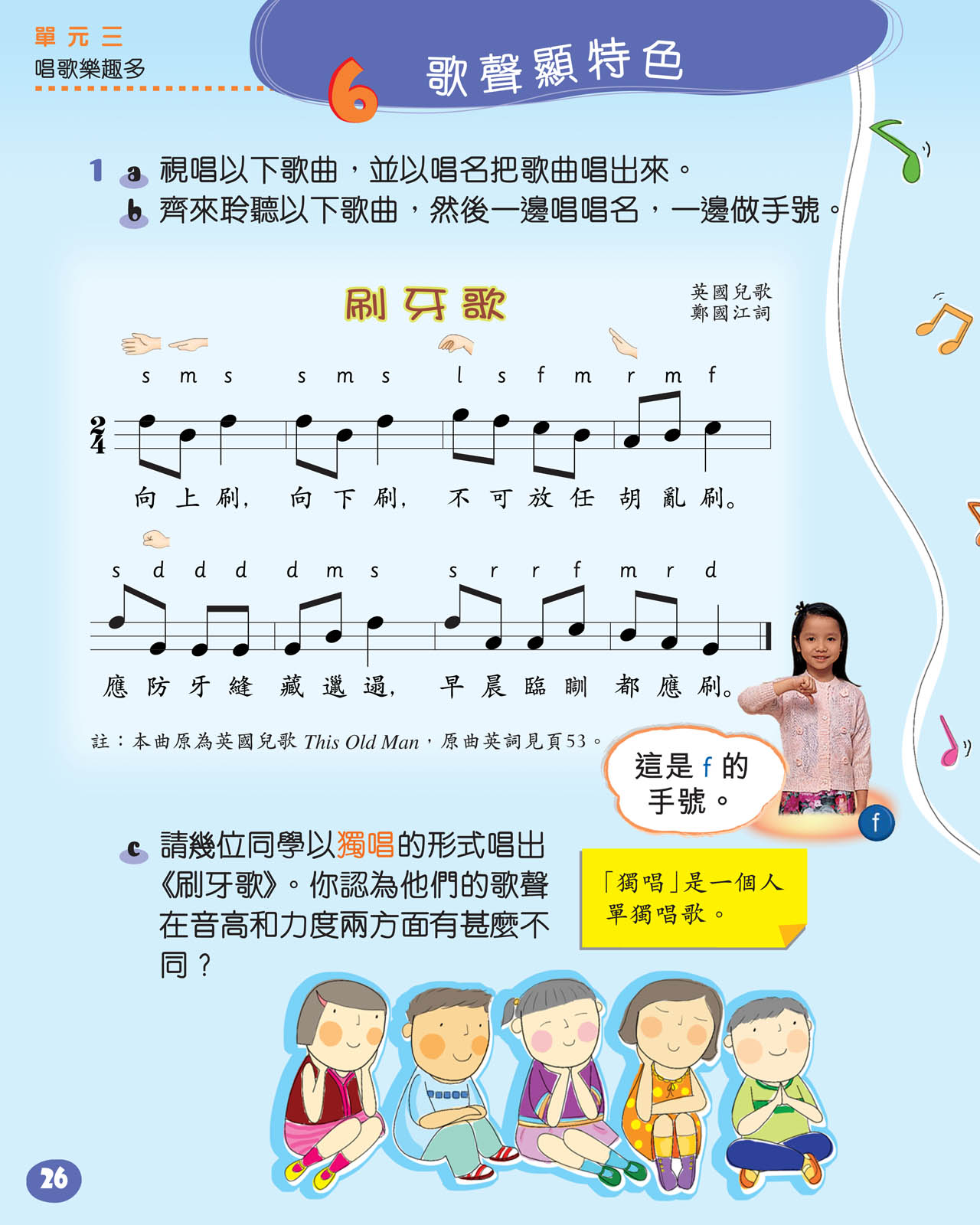 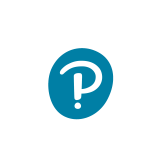 來重温唱名 d、r、m、s、l 的手號。
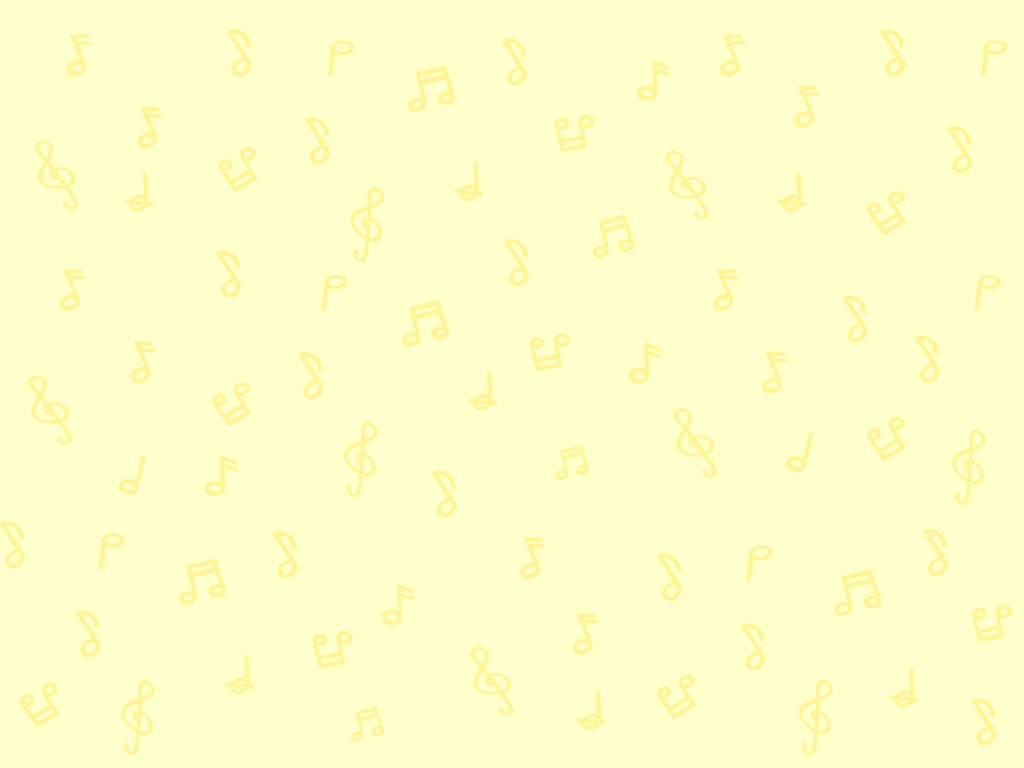 重温唱名手號
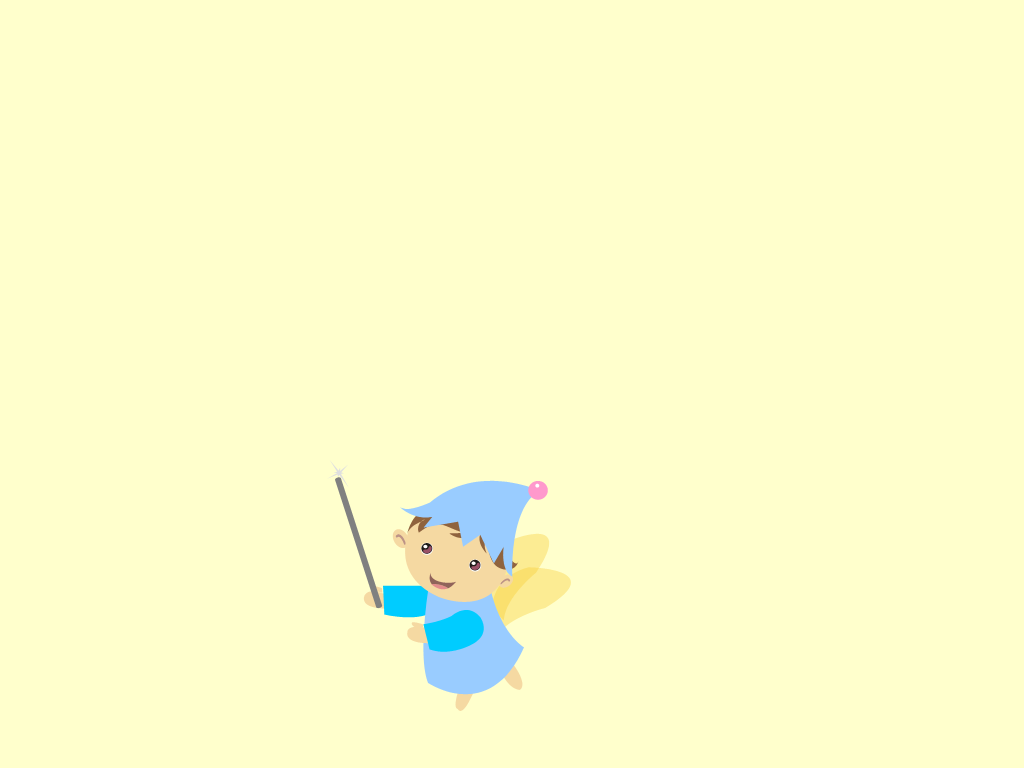 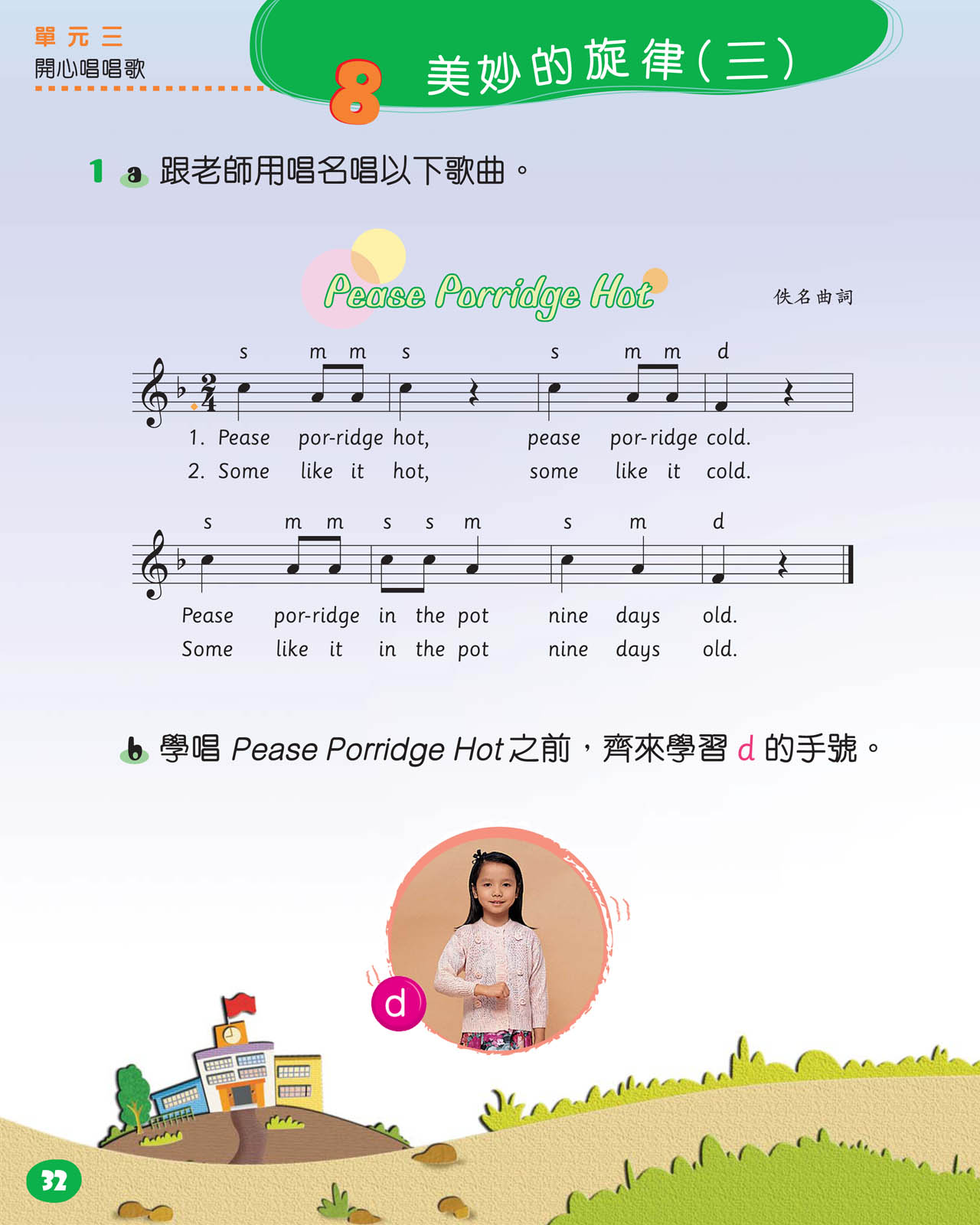 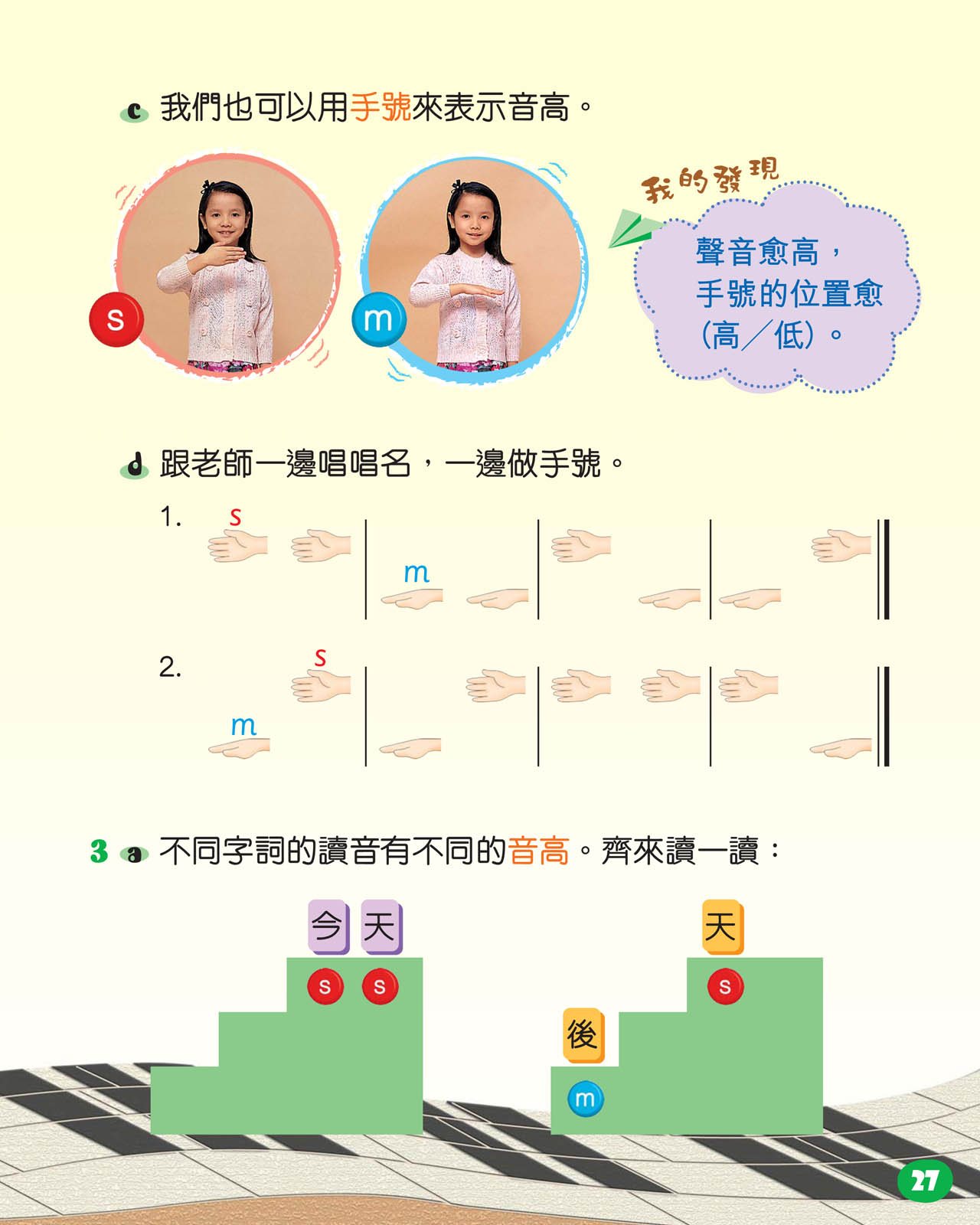 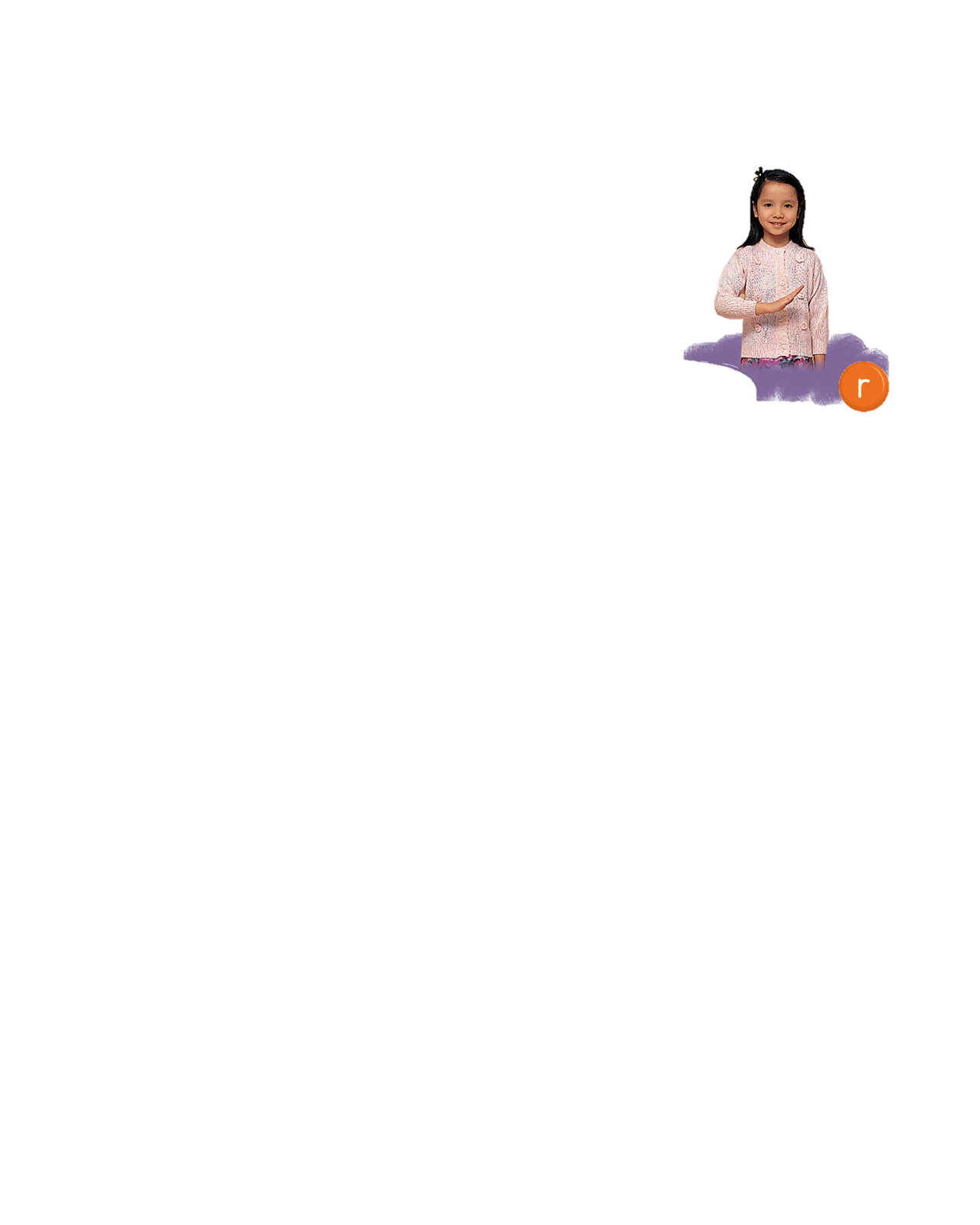 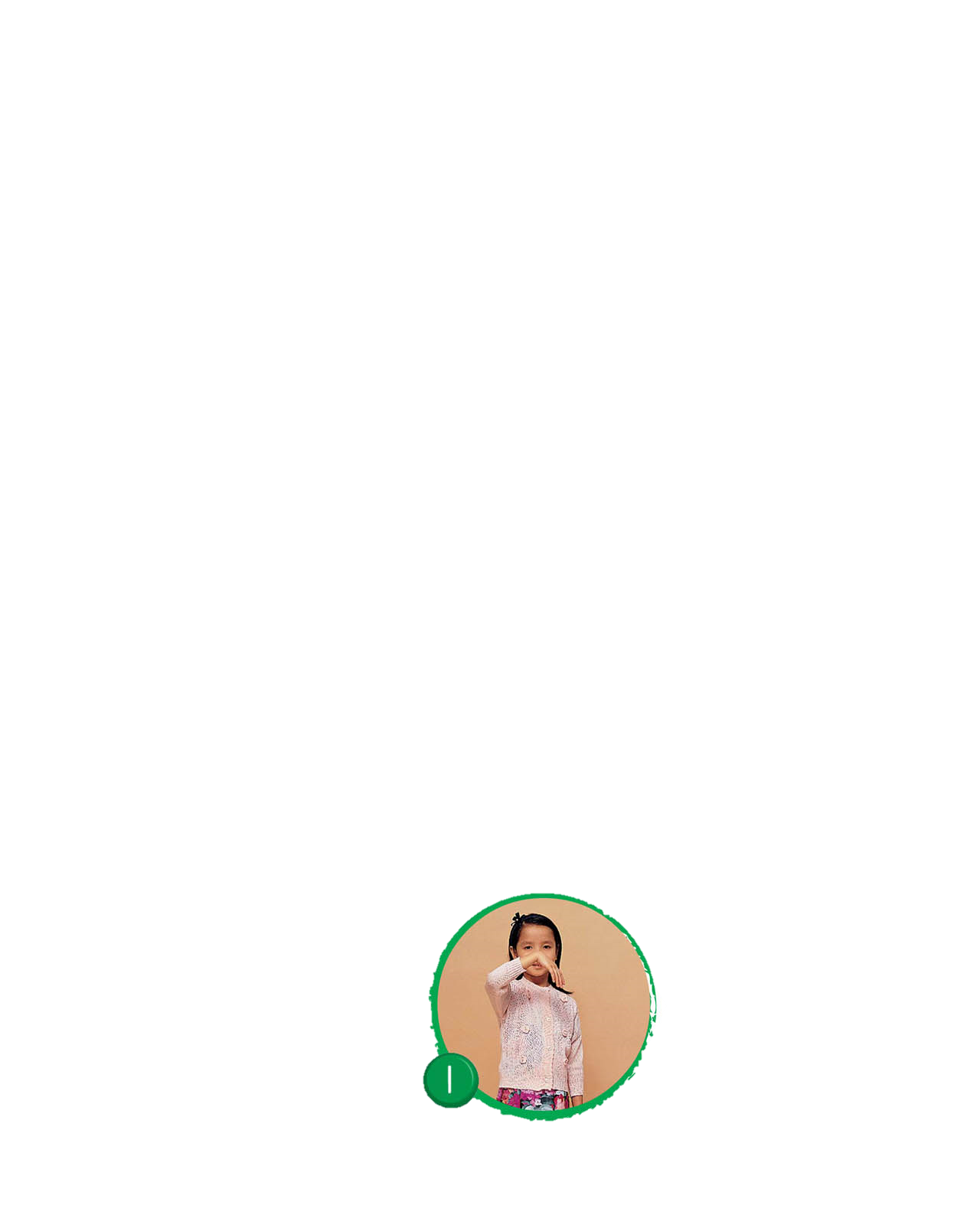 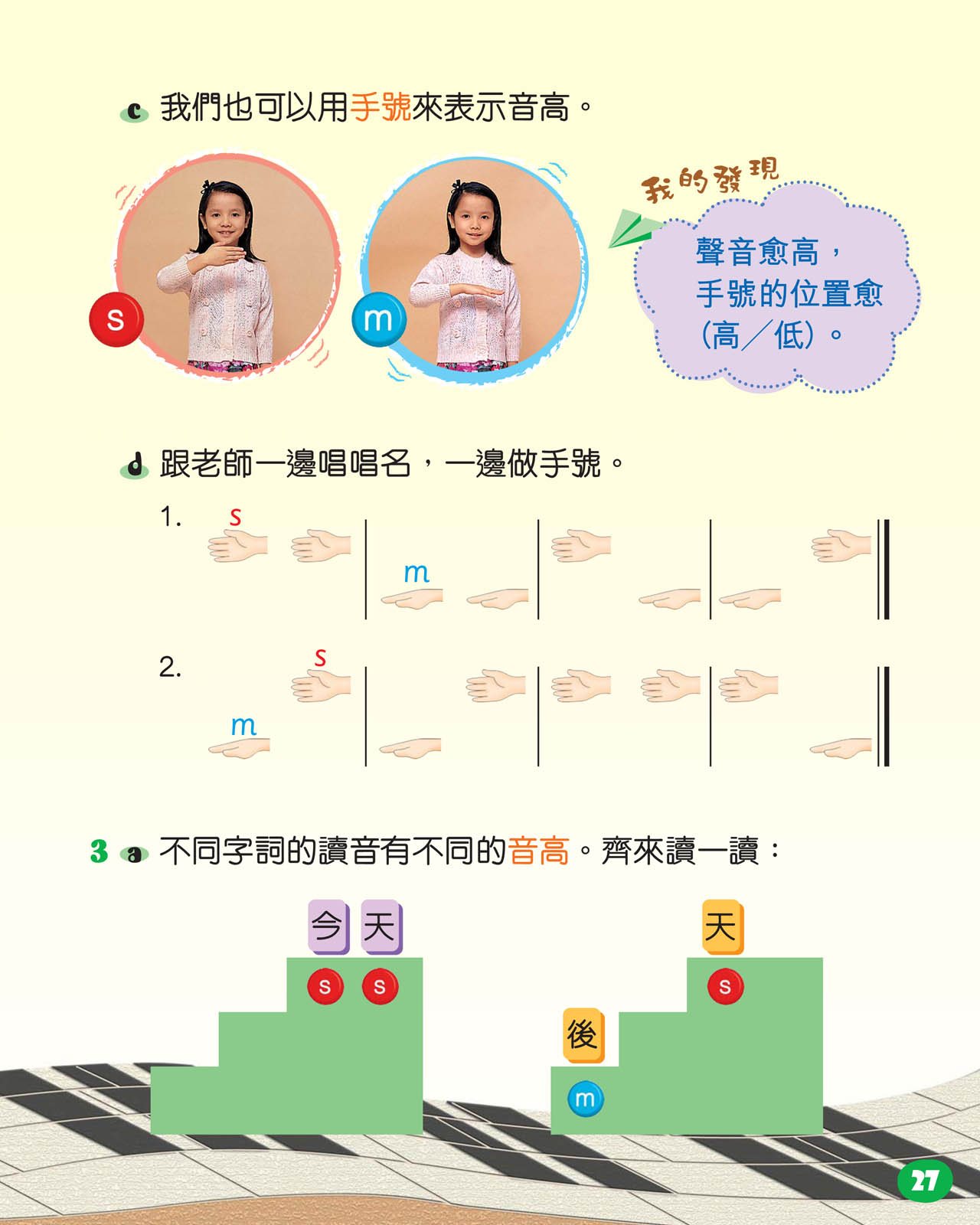 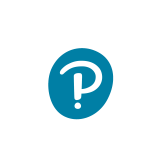 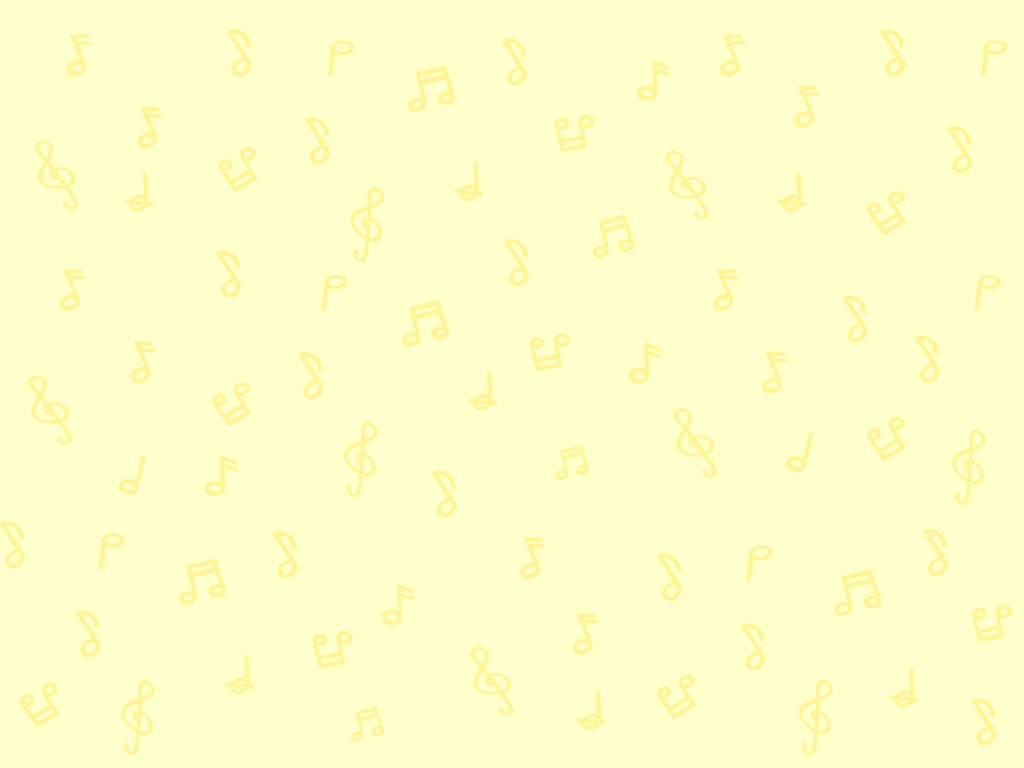 認識唱名f手號
樂譜上哪個唱名欠缺了手號？
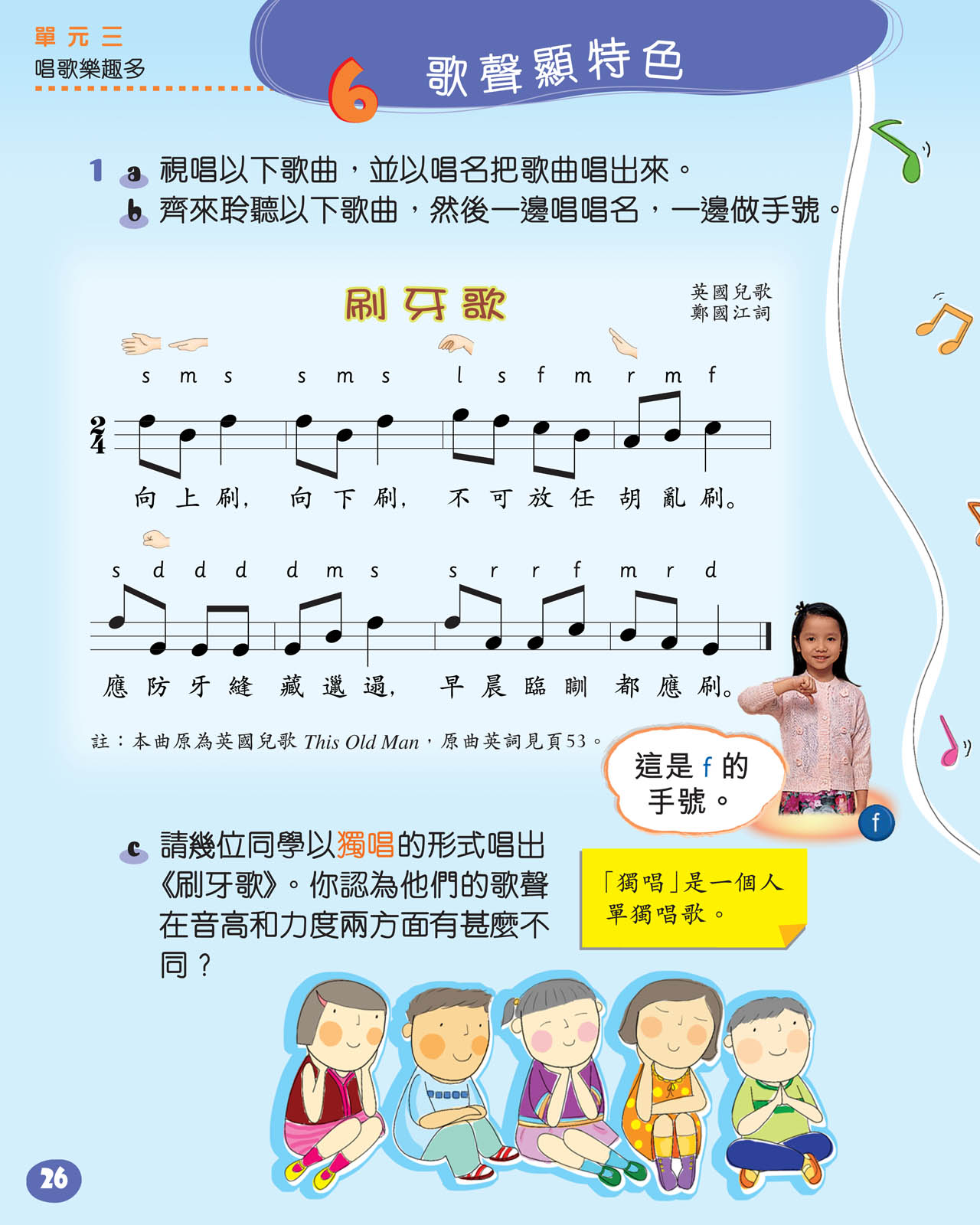 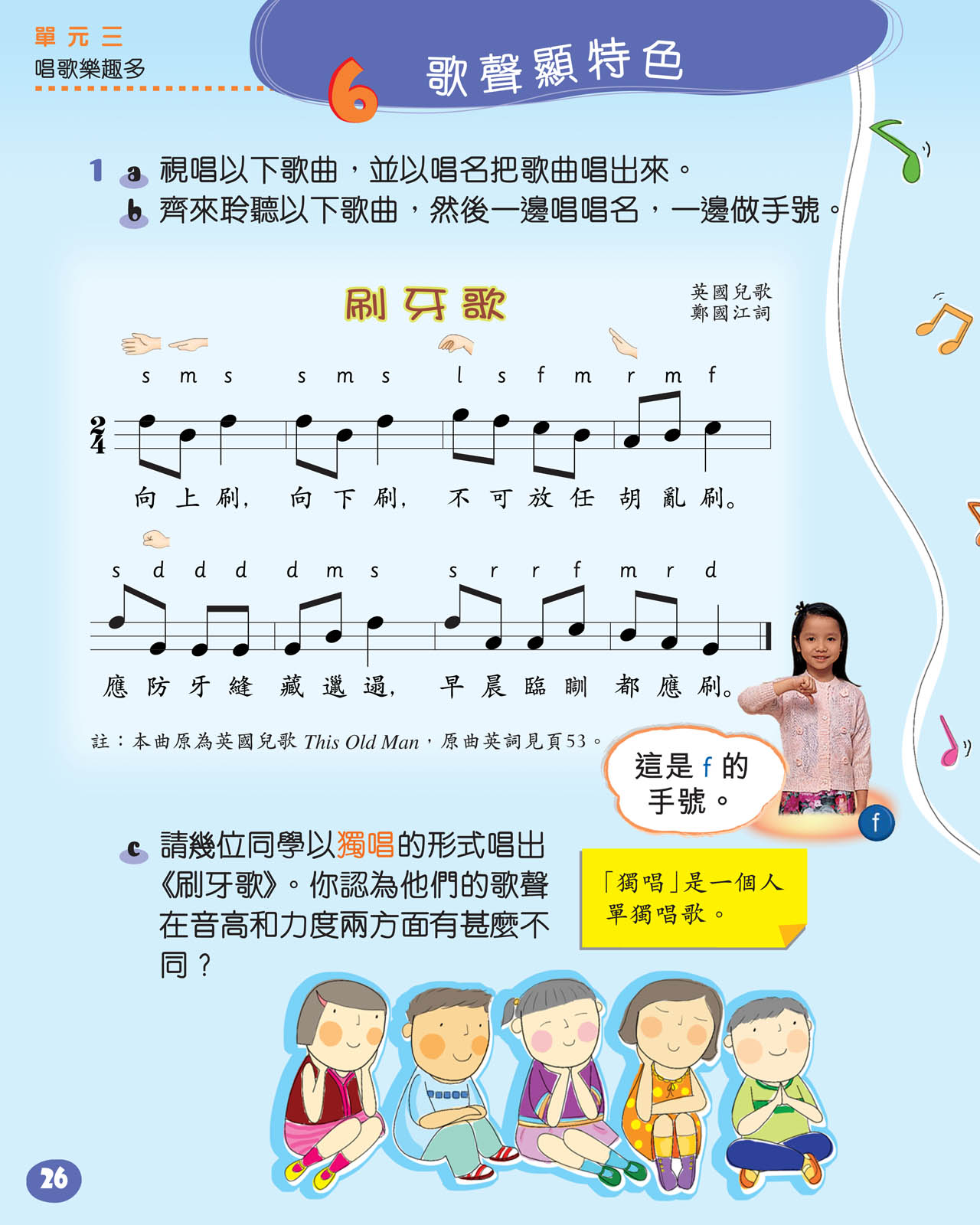 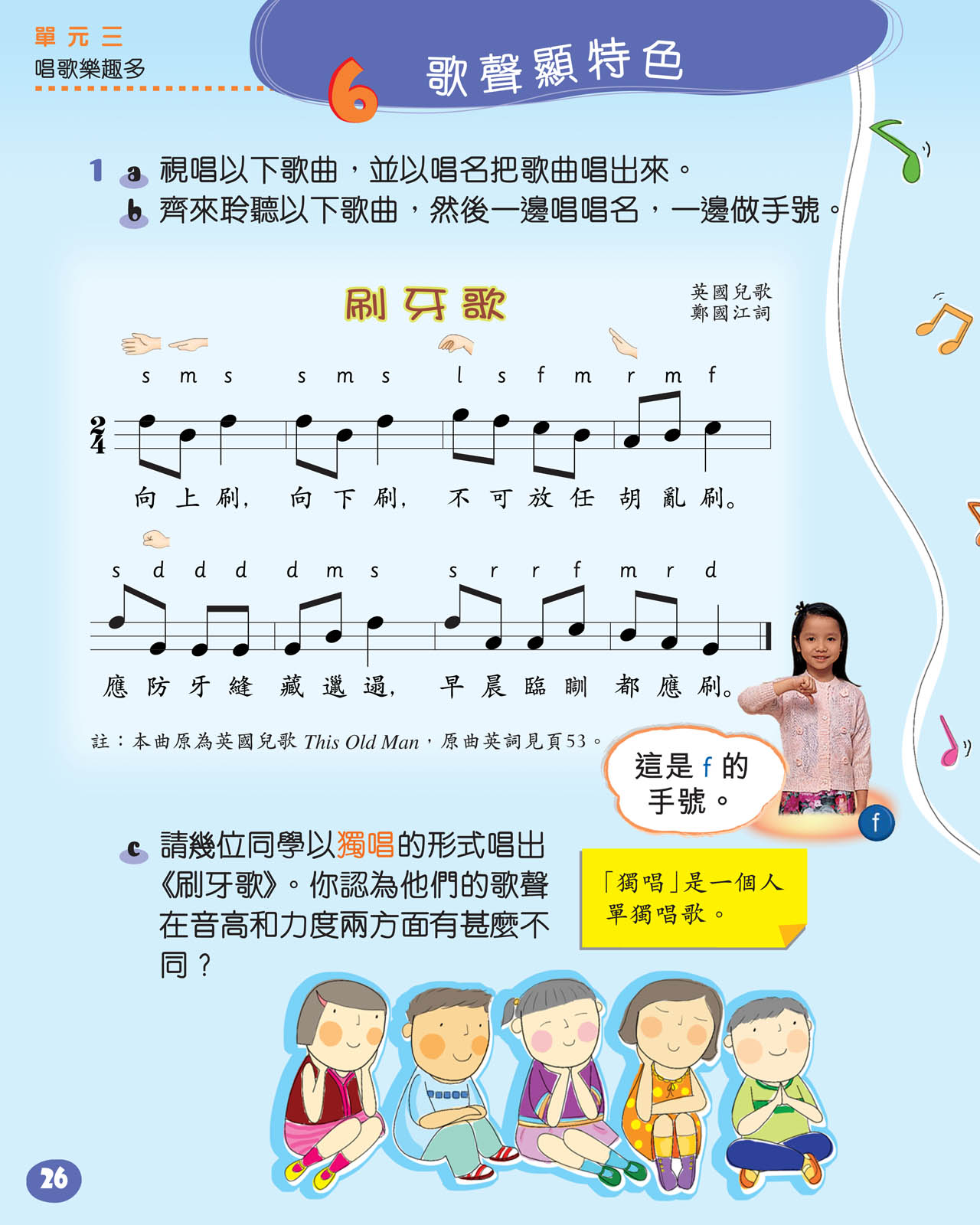 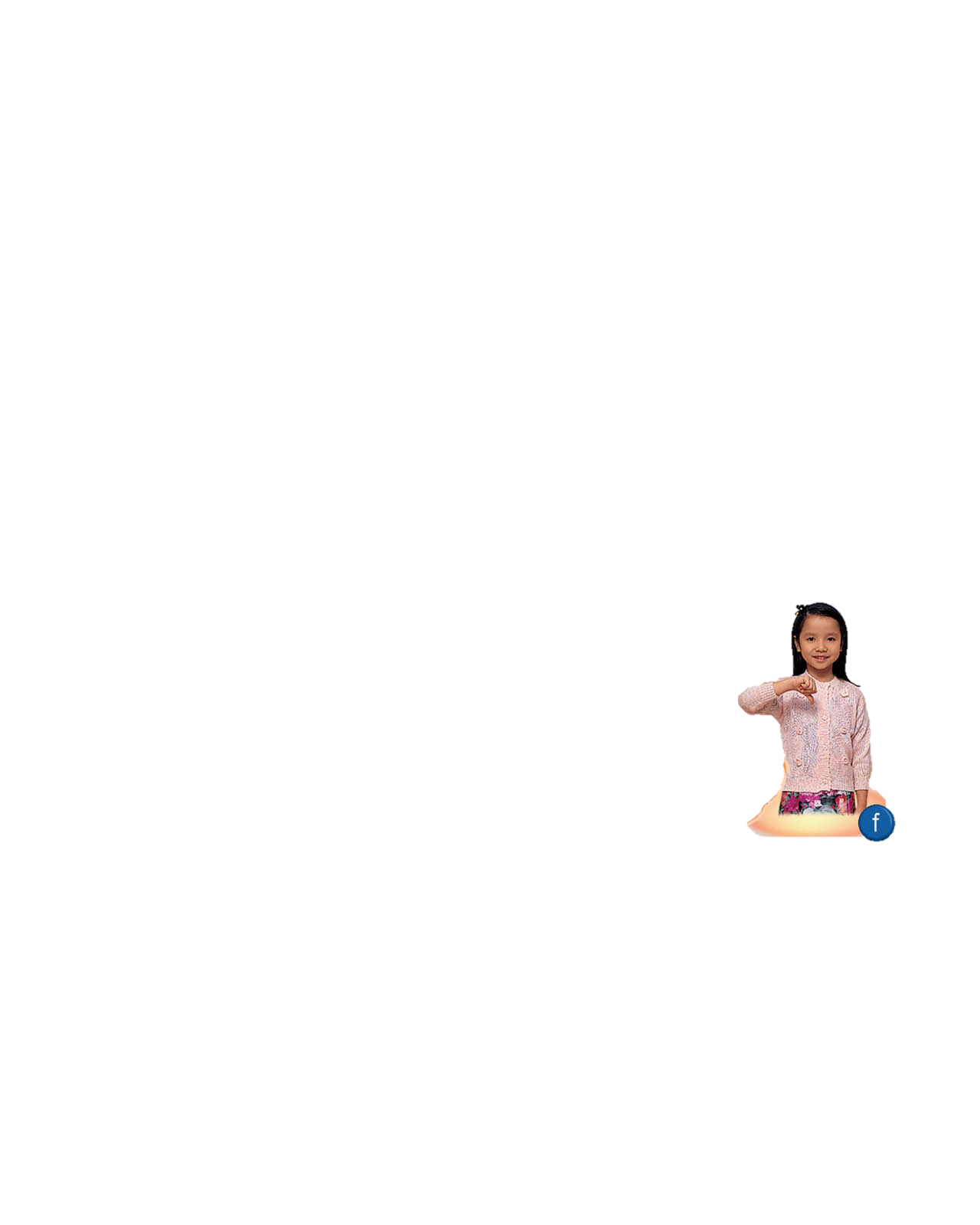 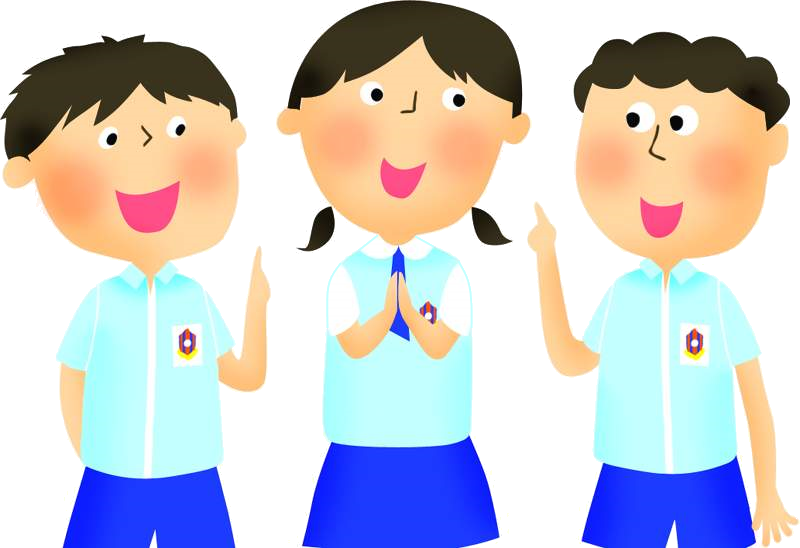 是f。右圖是f的手號，試試模仿。
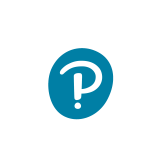 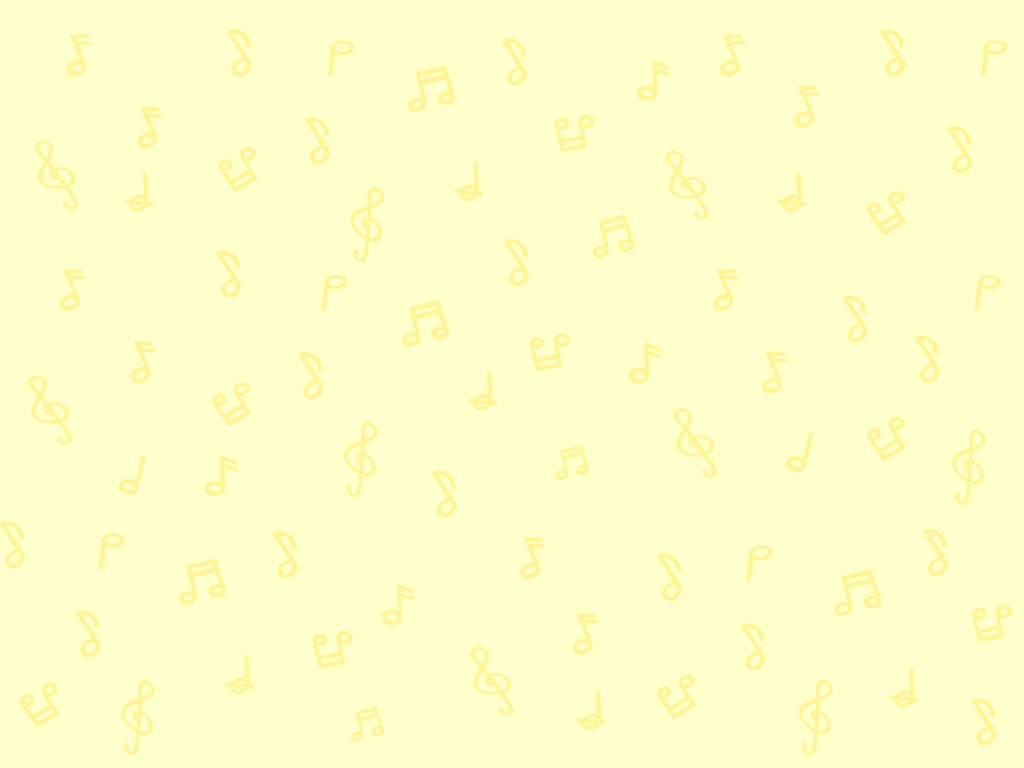 邊唱邊做手號
一邊唱唱名，一邊做手號吧！
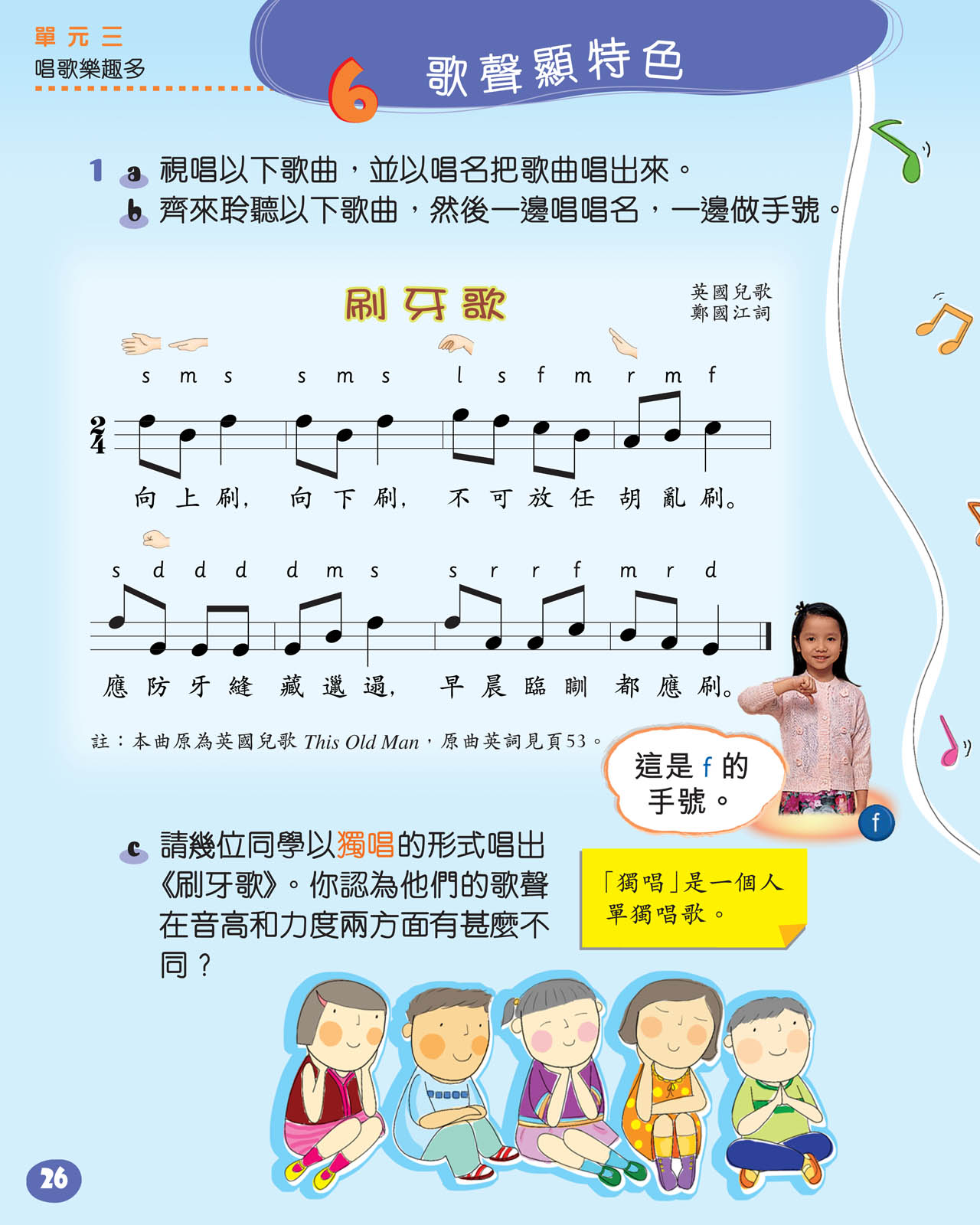 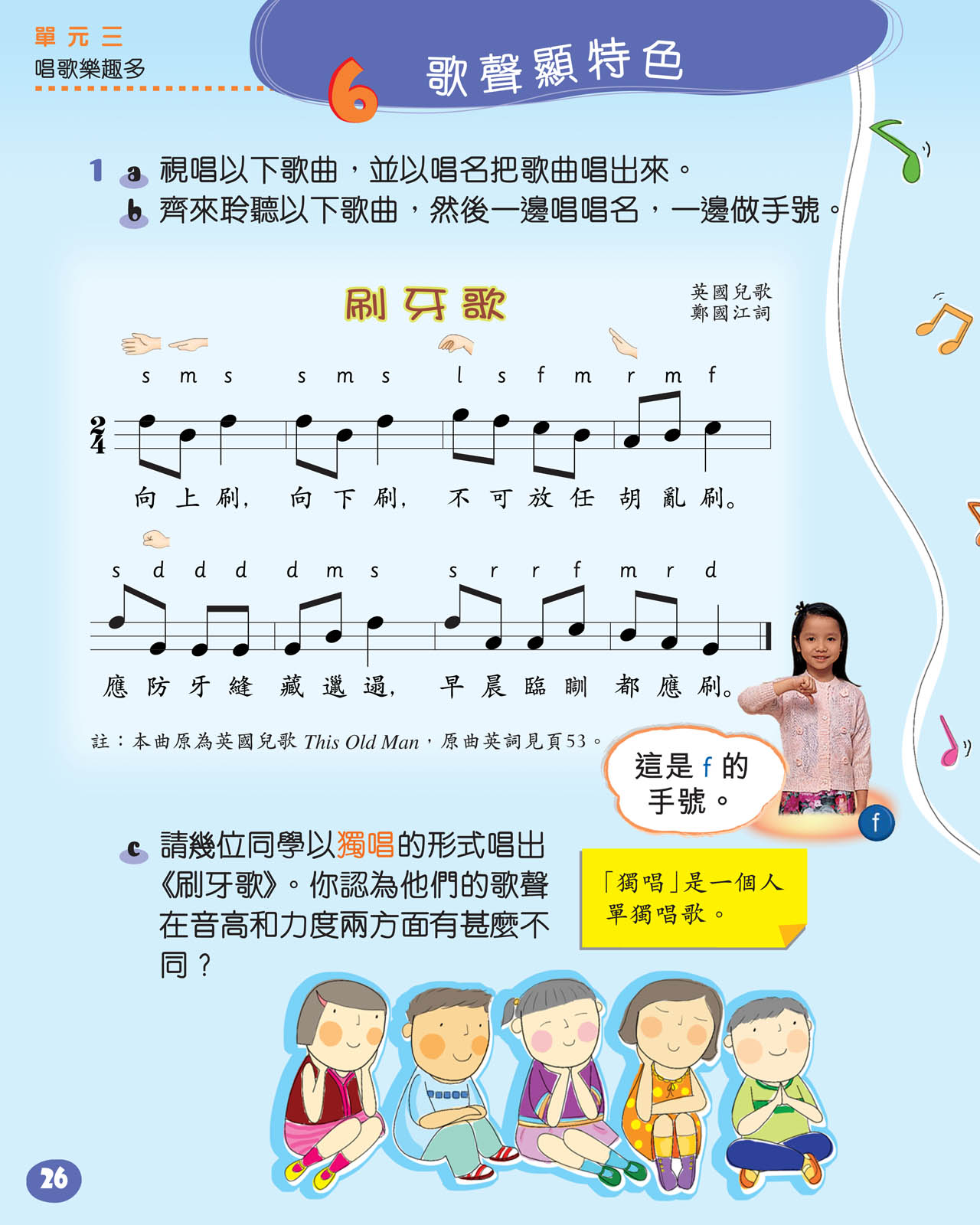 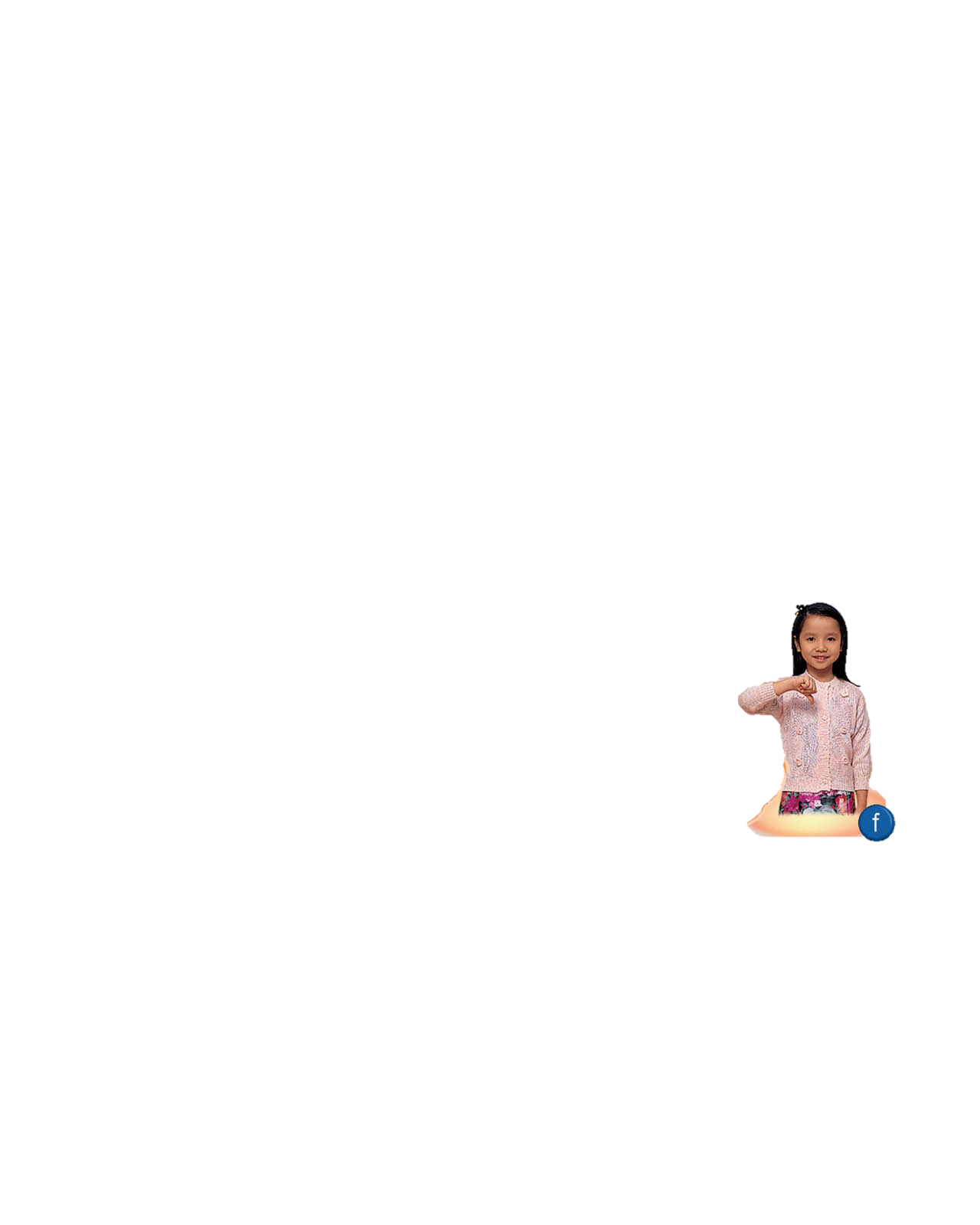 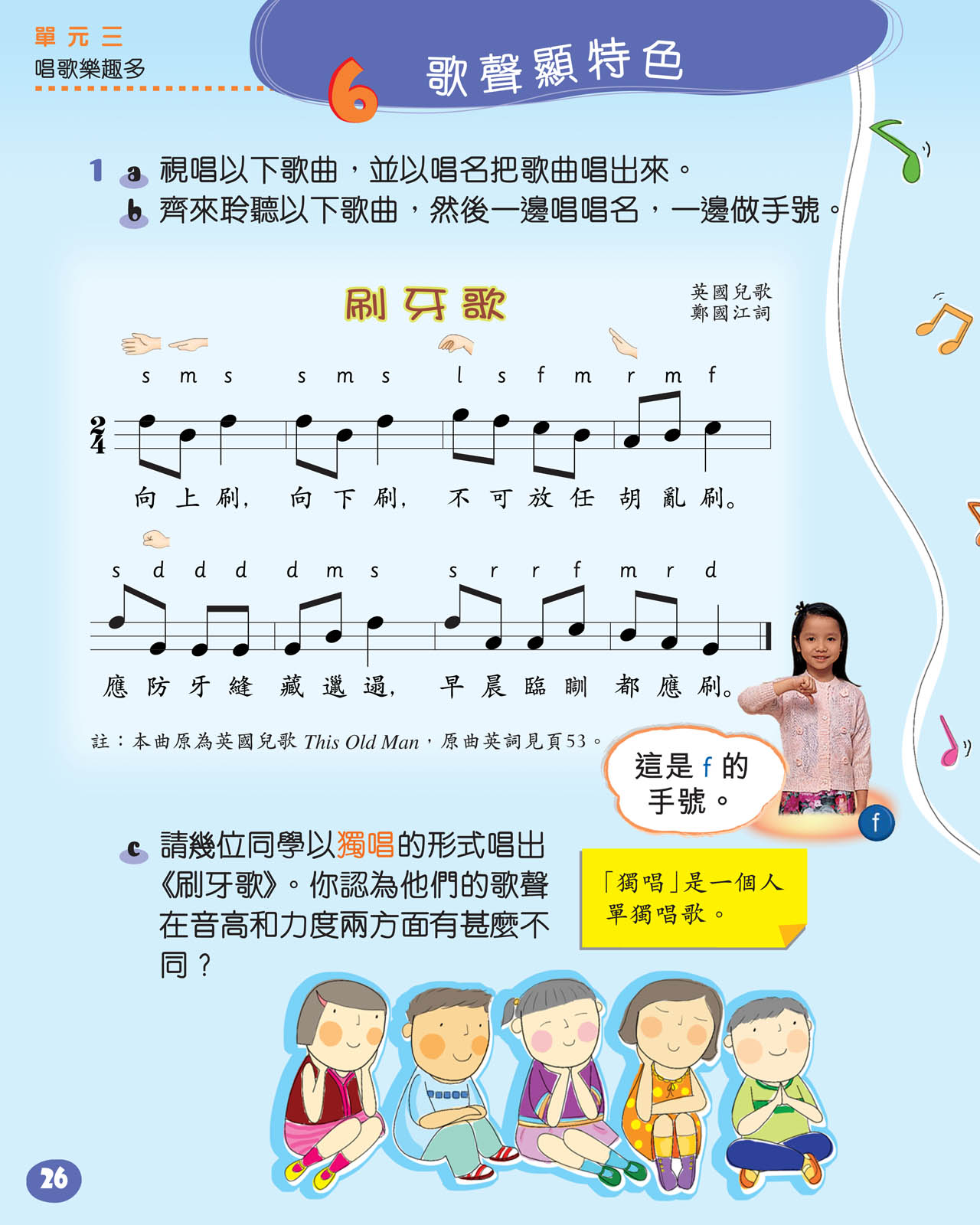 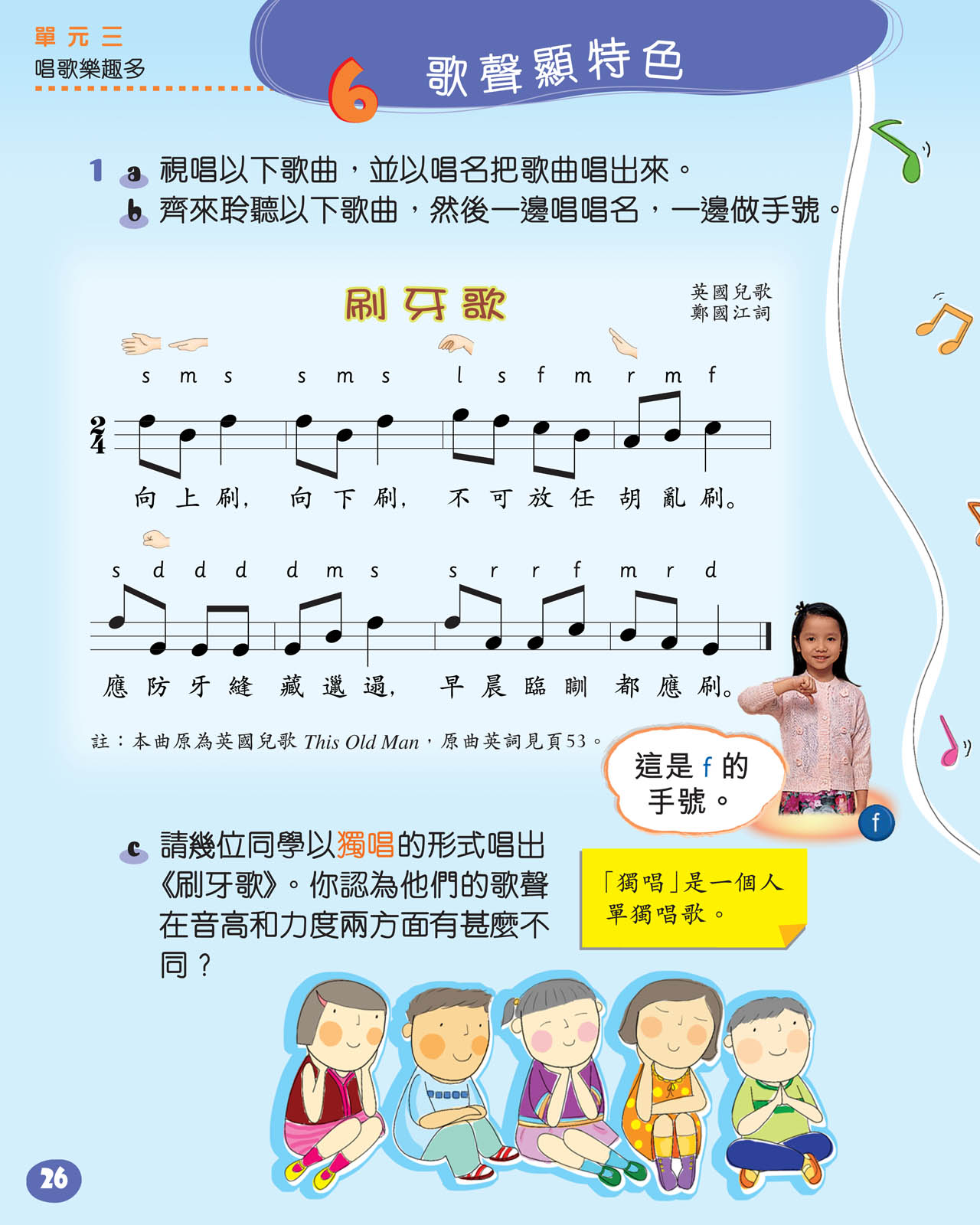 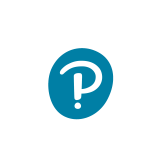 看看電子書內《刷牙歌》的卡拉OK，一起跟着唱吧！
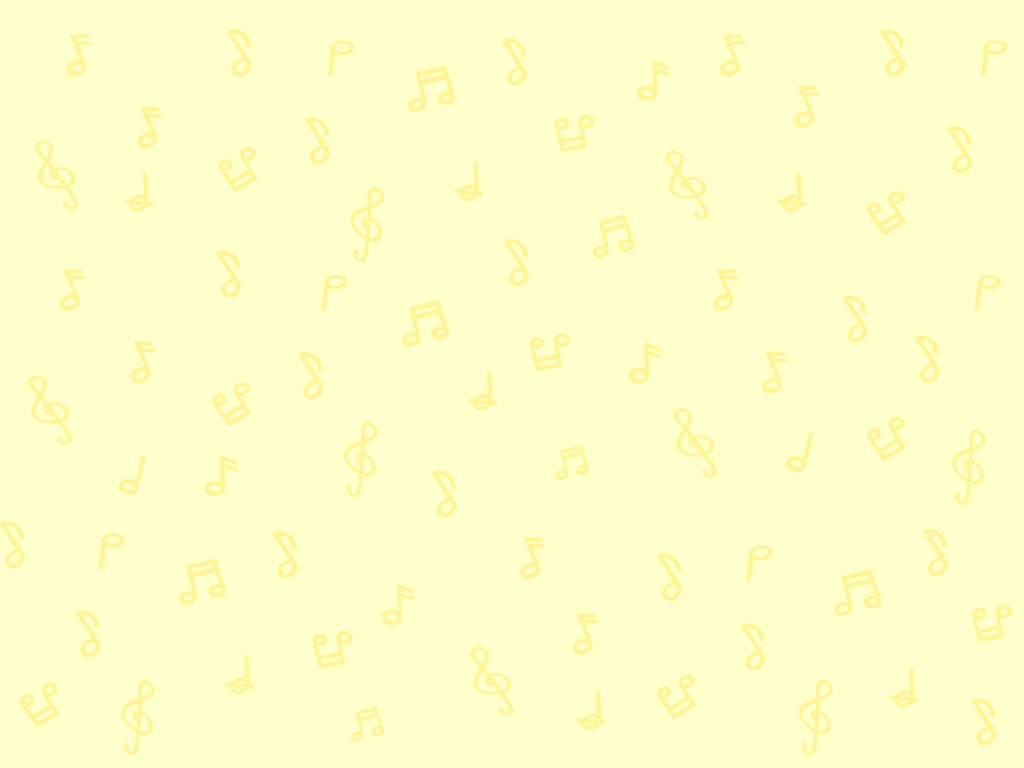 學唱《刷牙歌》
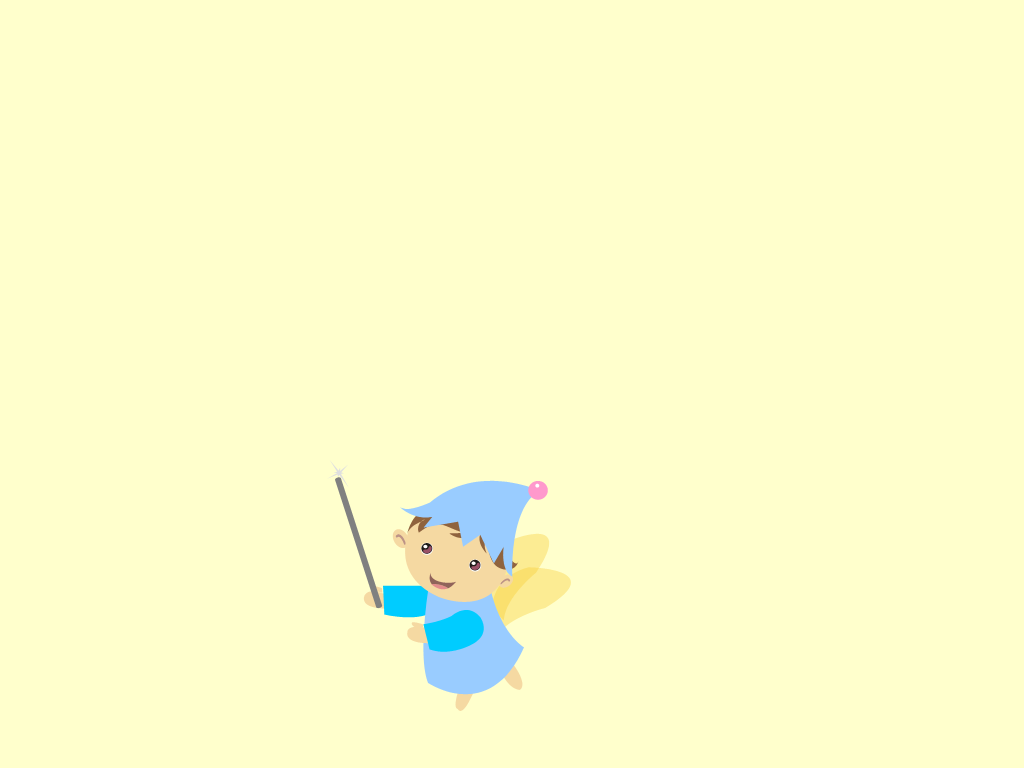 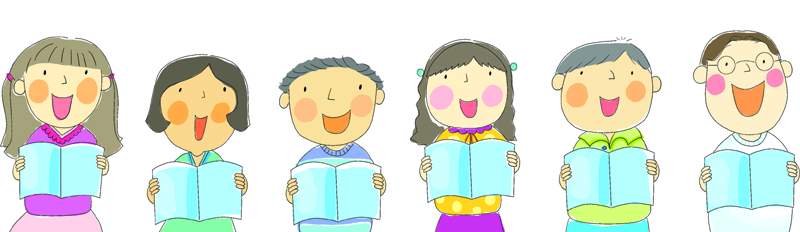 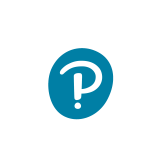 哪位同學的聲音較高／低？
哪位同學的聲音較響亮／微弱？
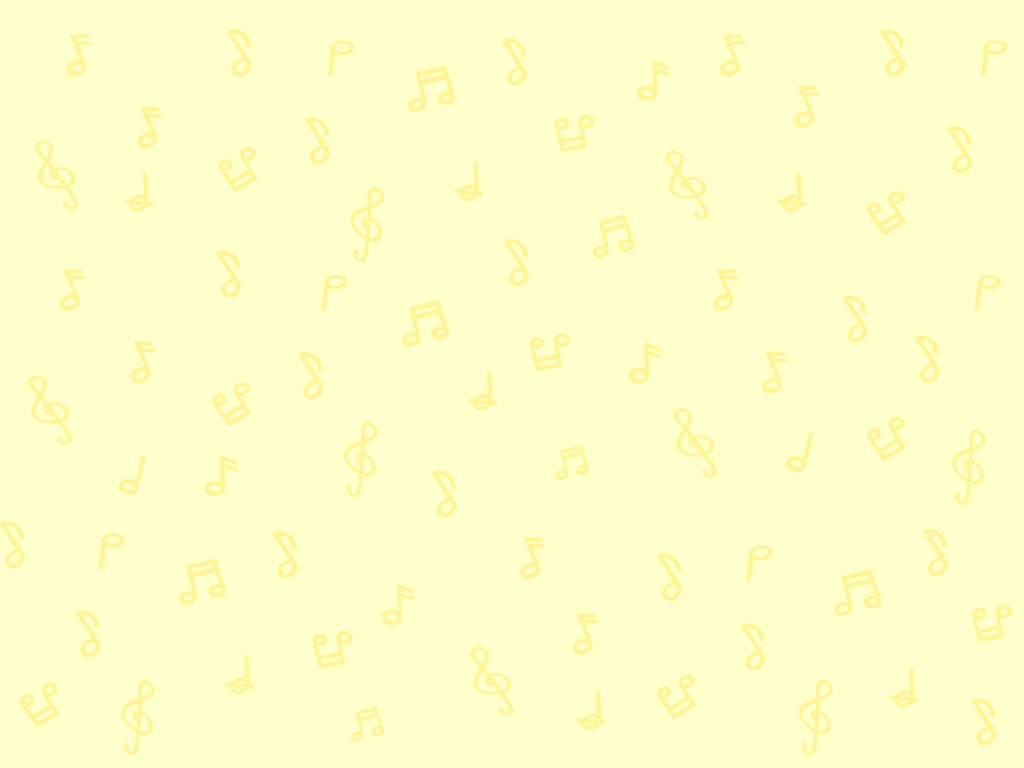 讓幾位同學以獨唱形式唱出《刷牙歌》。你認為他們的歌聲在音高和力度兩方面有甚麼不同？
獨唱《刷牙歌》
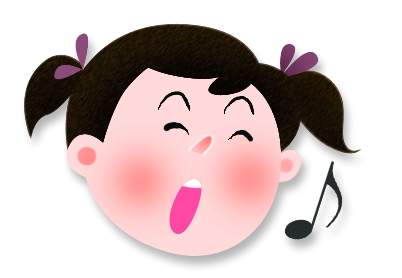 「獨唱」是一個人單獨唱歌。
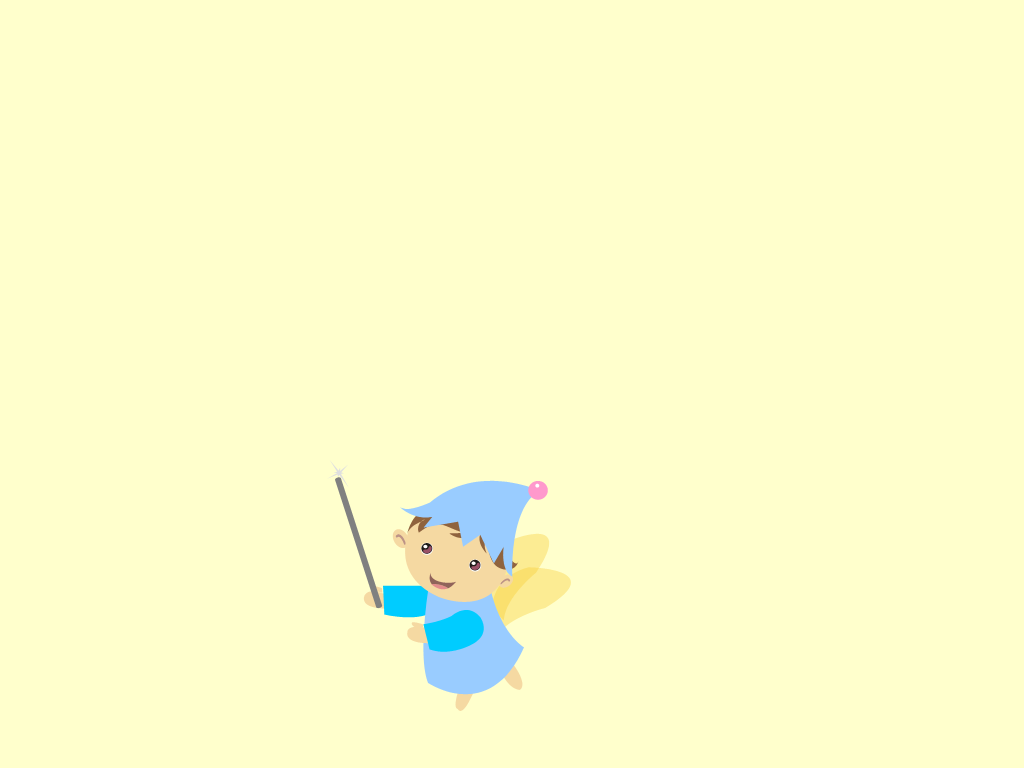 小結：每個人説話或唱歌時的聲音都有個人特色。
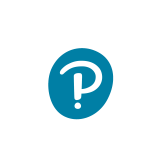 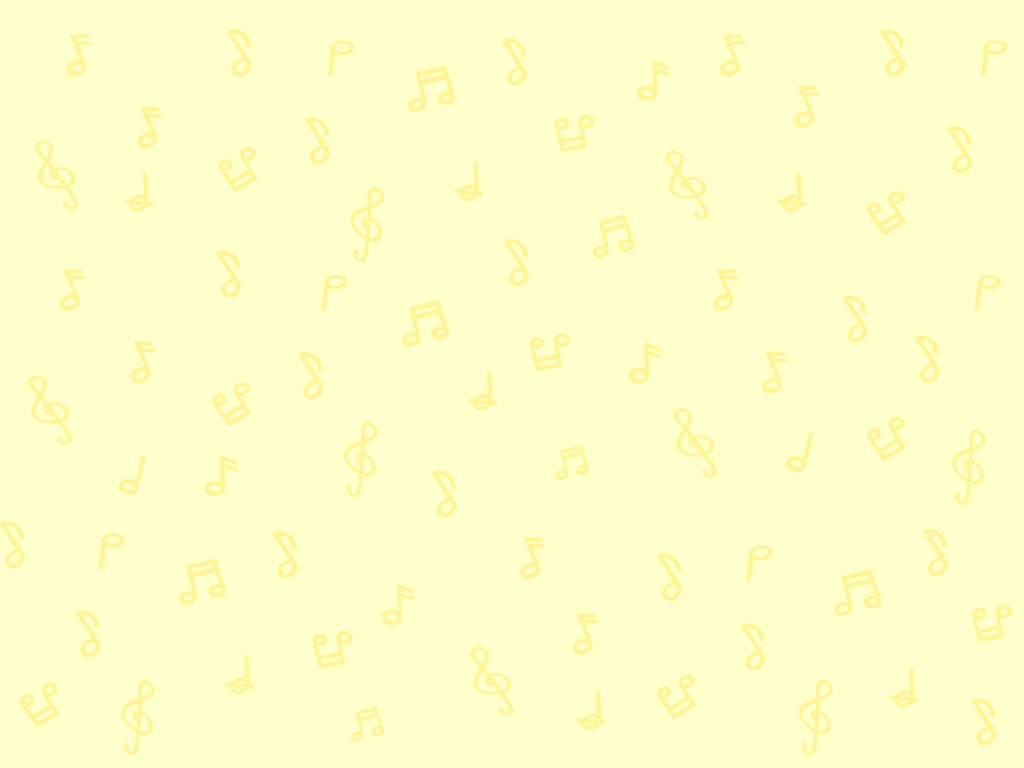 聆聽數段歌聲的錄音，辨別它們是哪些聲樂類別，按錄音播放的次序，在星星圖案內填上1、2或3。
辨別歌聲
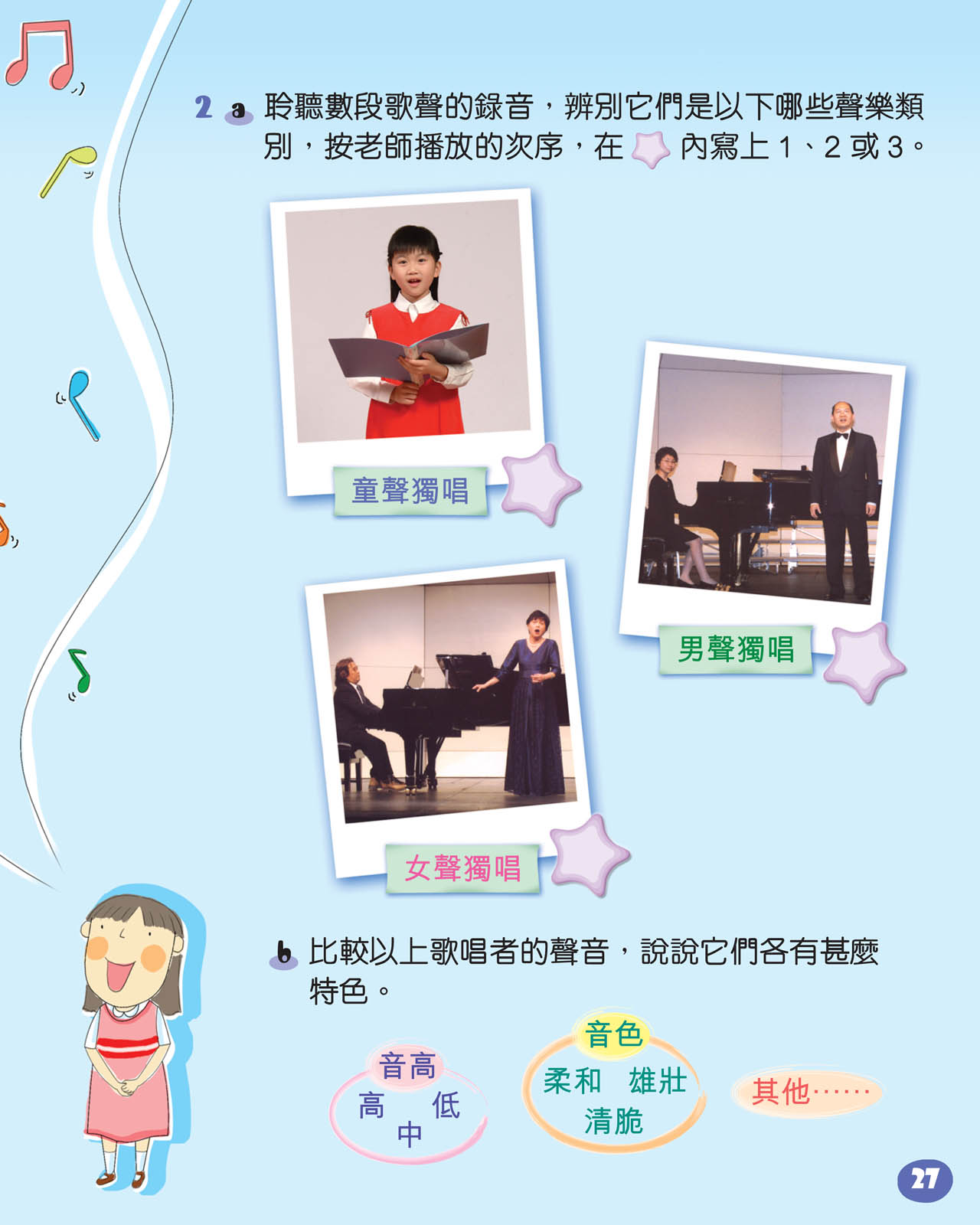 聆聽錄音：
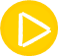 3
2
1
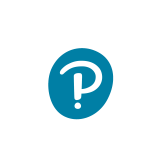 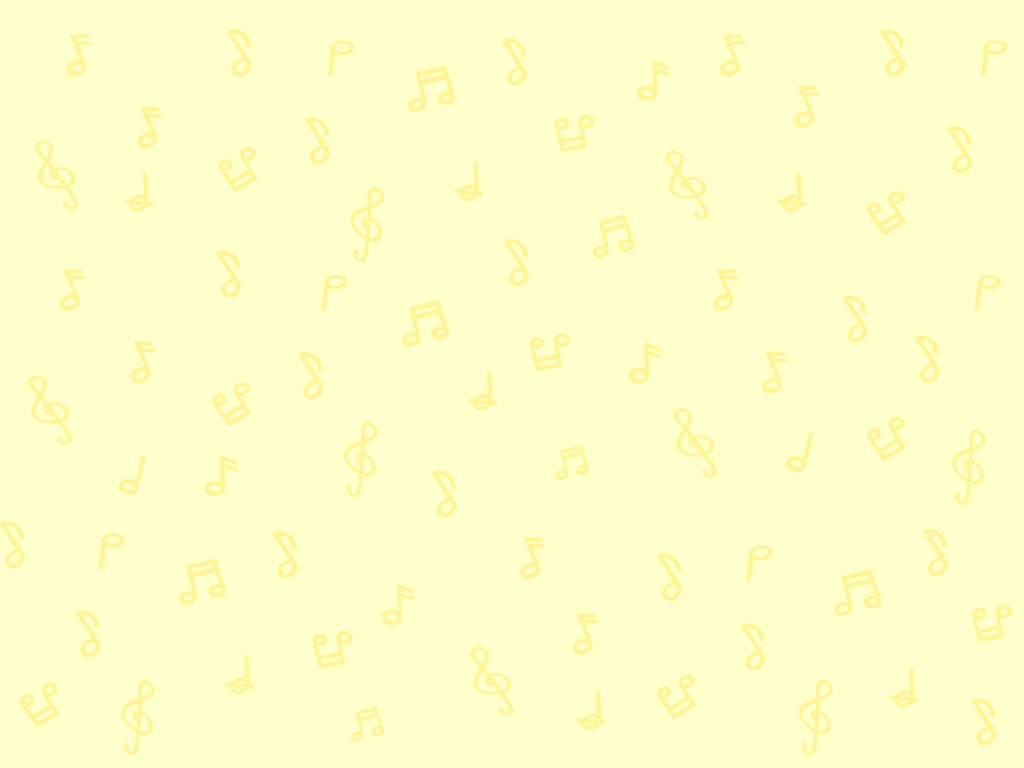 逐一聆聽三段錄音，比較歌唱者的聲音，説説各有甚麼特色，
並回答以下問題，圈出答案。
比較歌聲
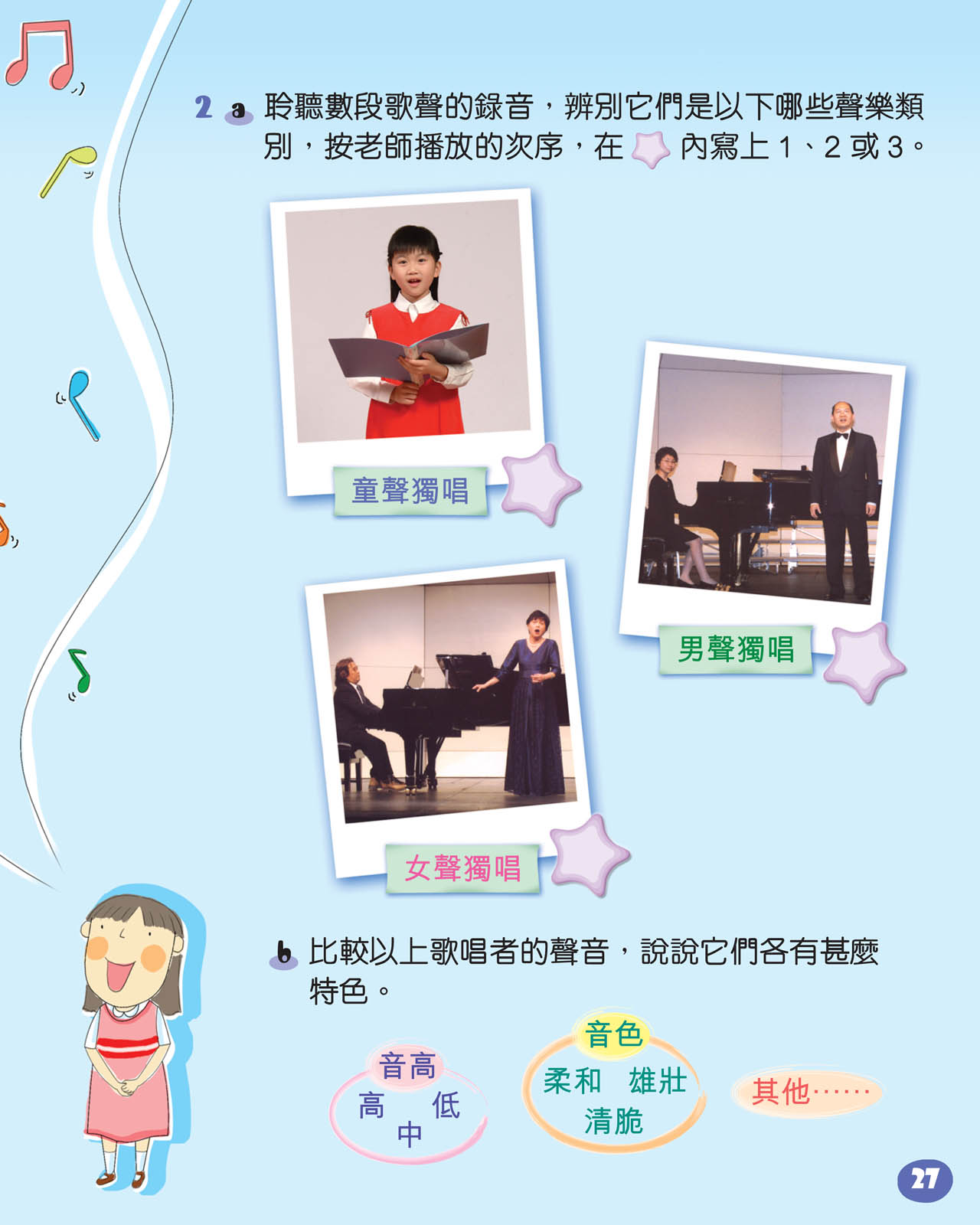 你會怎樣形容童聲的音色？
     A. 雄壯     B.柔和
2.  女聲的音高比男聲的高，還是低？
     A. 高　     B. 低
3.  女聲的音色是怎樣的？（可選多於一項）
     A. 清脆     B. 低沉　C. 高亢
4.  男聲的音色是怎樣的？（可選多於一項）
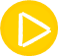 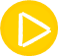 A. 雄壯     B.低沉   C. 高亢
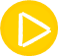 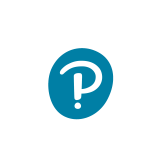 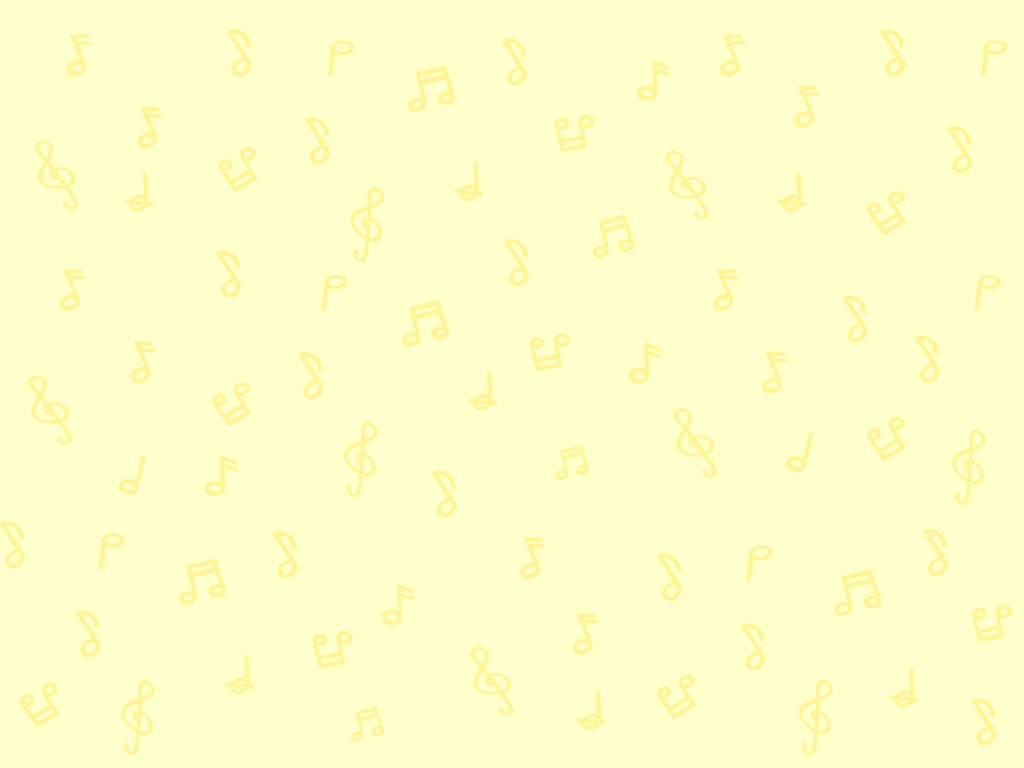 評估及自學資源
評估資源
完成工作紙　，辨認三線譜上的唱名。
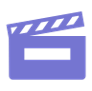 觀看影片　　，欣賞一首女聲獨唱的歌曲。
自學資源
學唱《刷牙歌》的原曲英詞版本This Old Man。
延伸學習
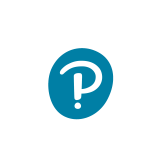 完
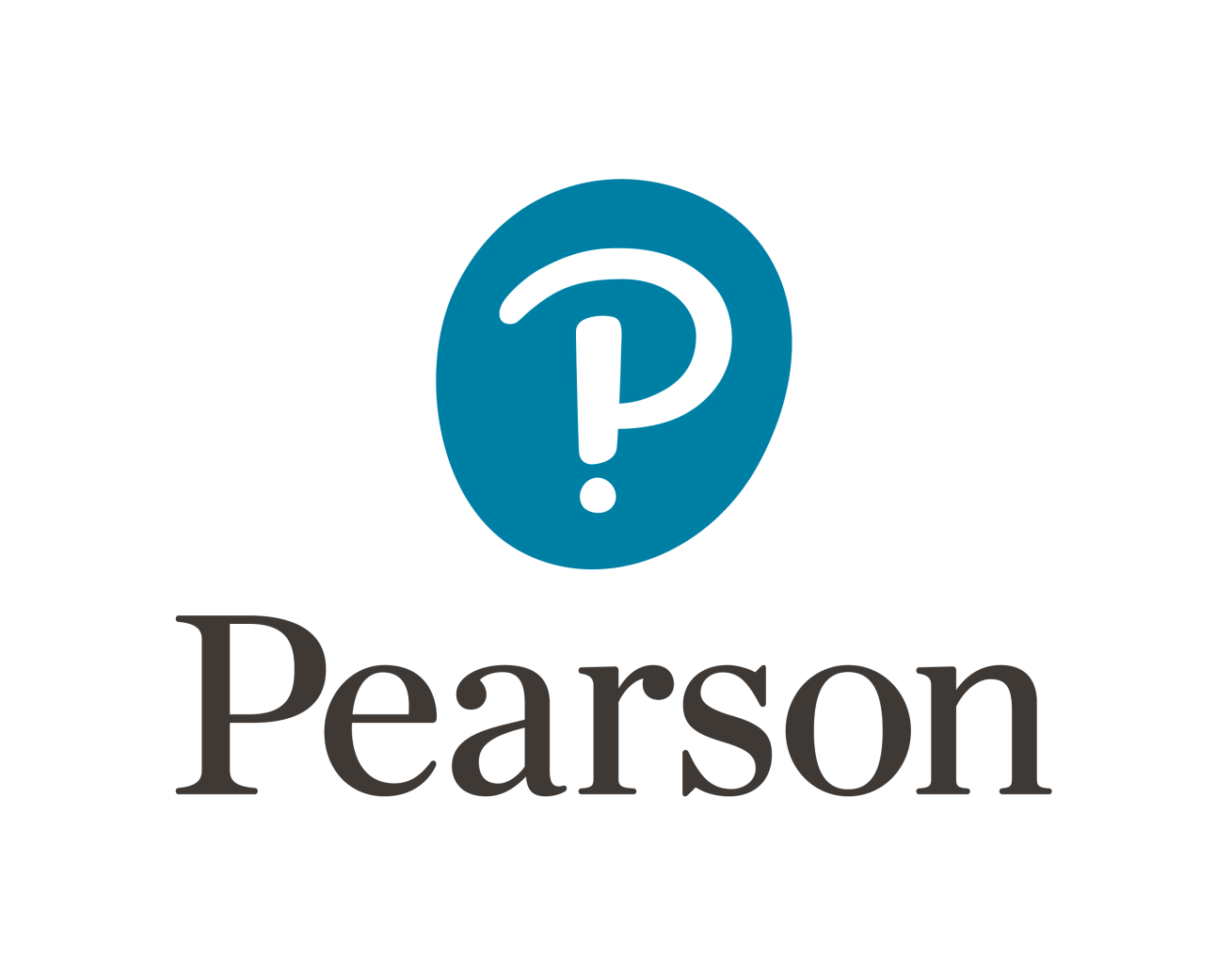 © 培生教育出版亞洲有限公司
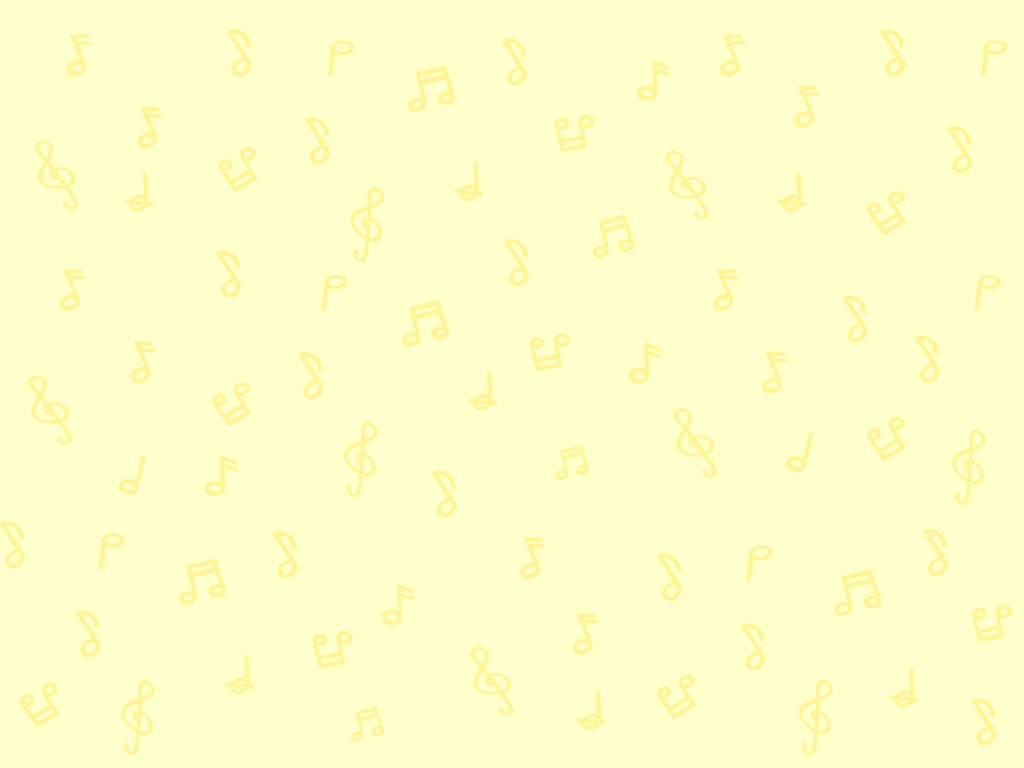 學唱This Old Man
\
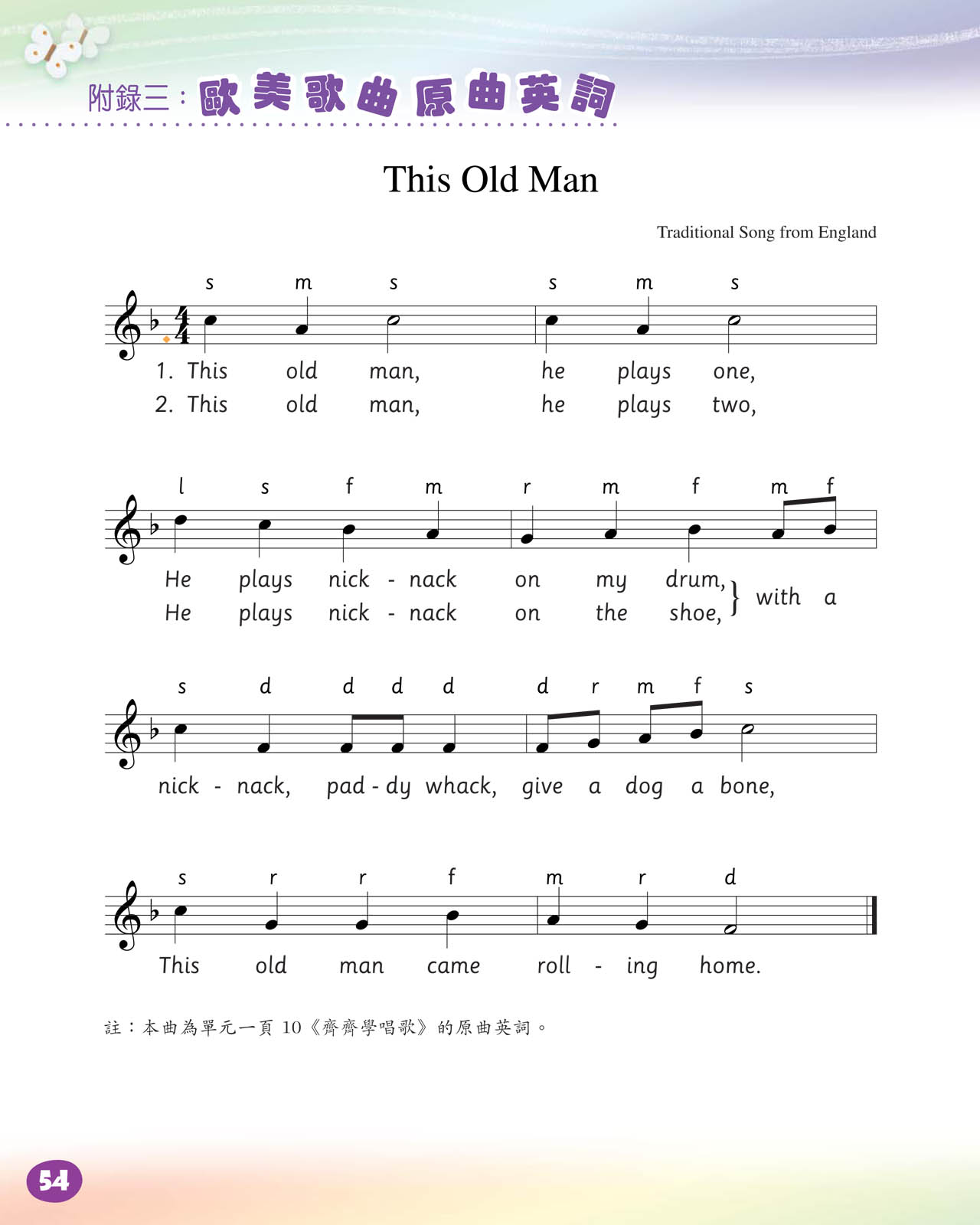 純音樂
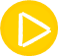 範唱
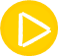 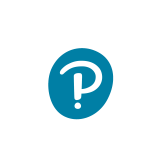 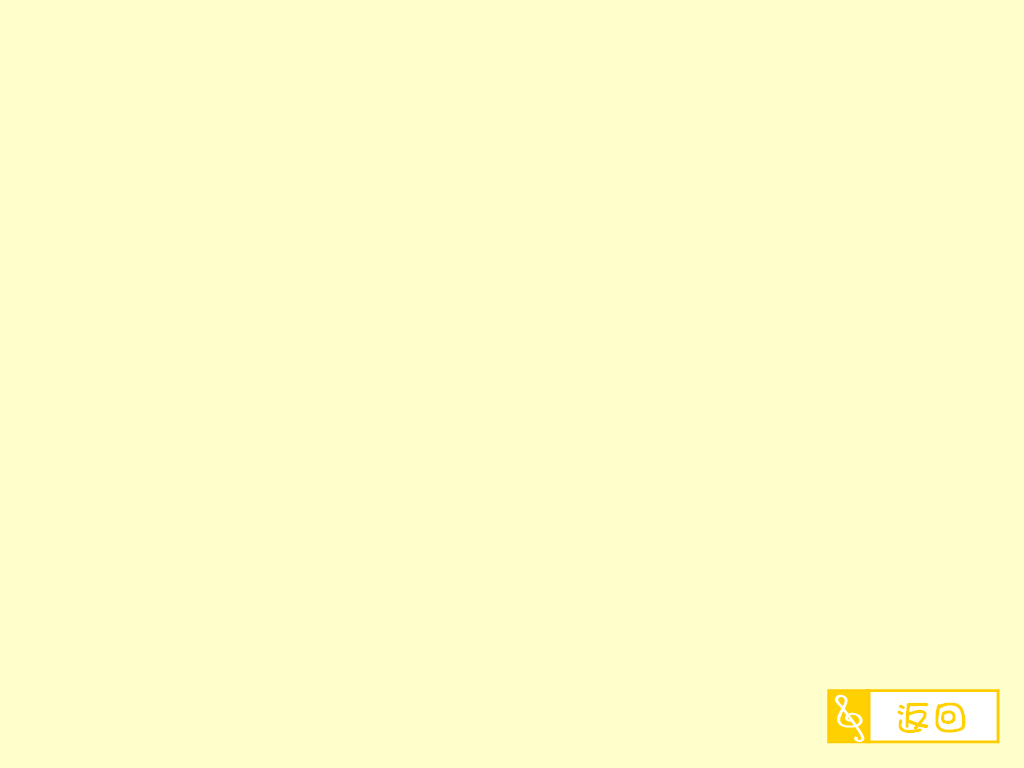